Урок - 8  ( д  ) /2у9н/      раздел (II)
ТЕМА: /т8/ Закон всемирного тяготения.
ЦЕЛИ:
Научить учащихся логически выводить закон тяготения.
Изучить физический смысл постоянной всемирного тяготения.
Углубить понятия «силы тяжести», «вес тела»,  провести их сравнение.
Углубить понятие «невесомости».
ДЕМОНСТРАЦИИ:
1. Вес, изменение веса, невесомость.
1-116
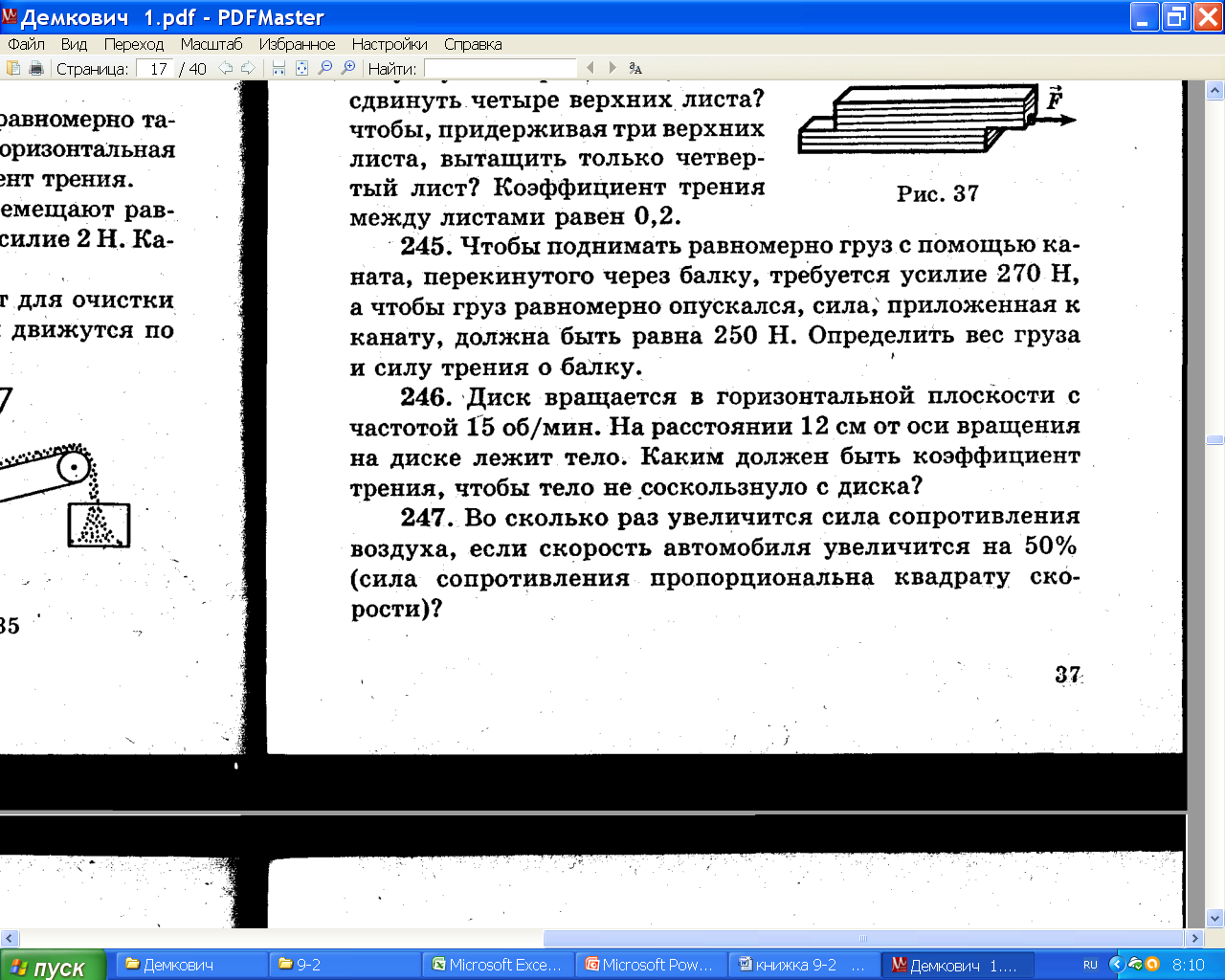 Груз поднимается равномерно, т.к.
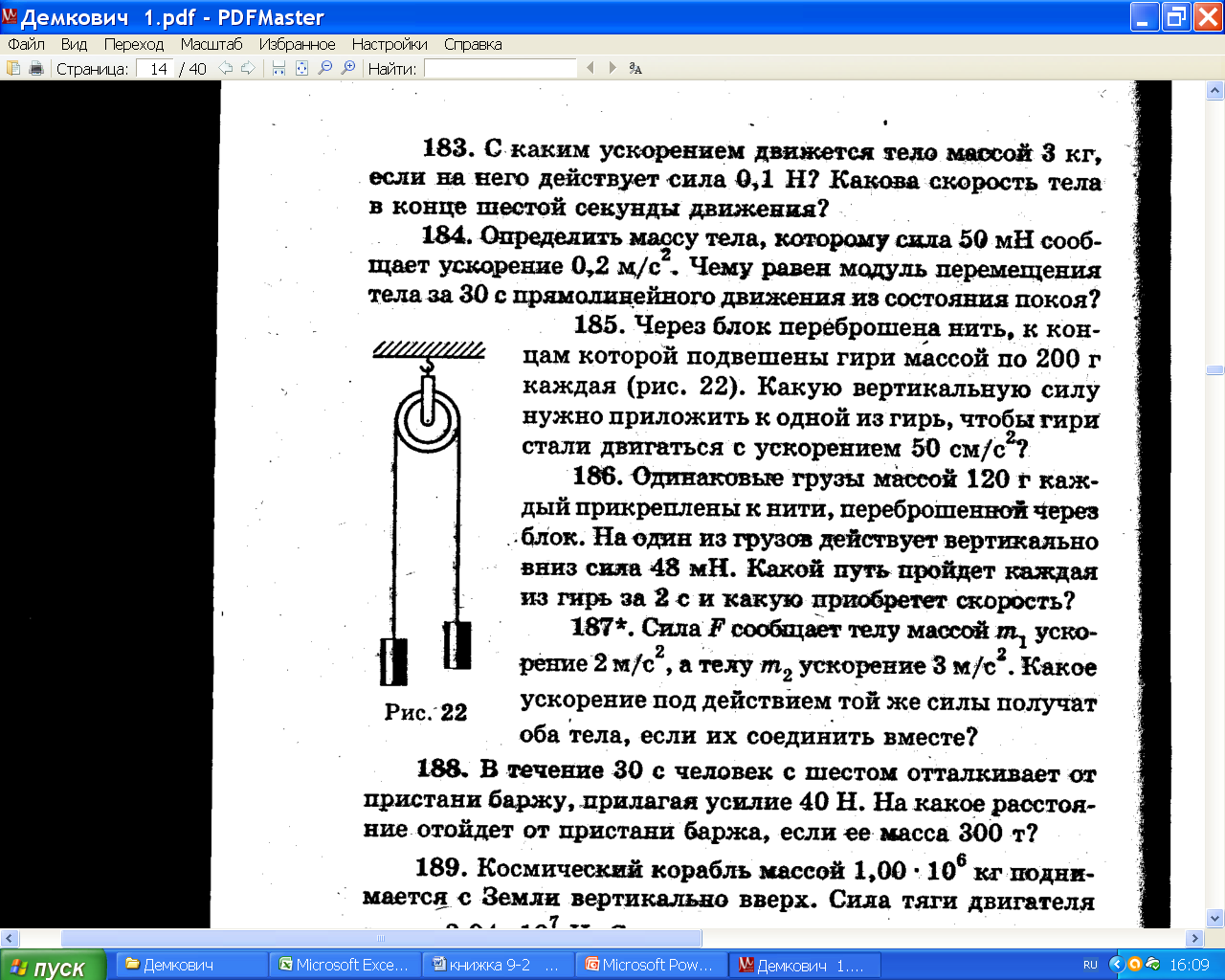 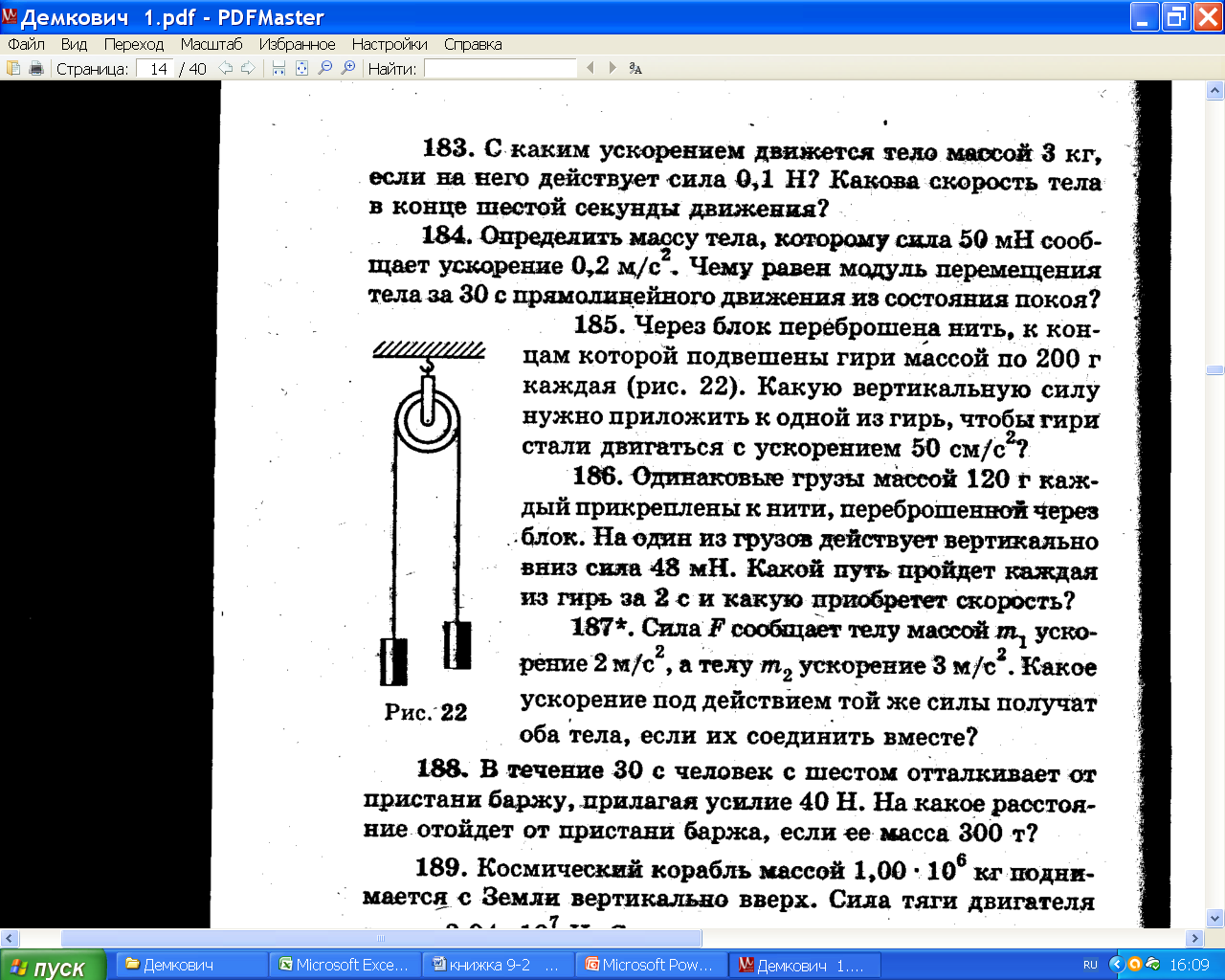 Fупр -Fтр –mg = 0 (1з-н Н)
270Н -Fтр –mg = 0 (А)
Груз опускается равномерно, т.к.
Fупр +Fтр –mg = 0 (1з-н Н)
270Н
250Н+Fтр –mg = 0 (В)
Fупр
Fтре
Fупр
Fтре
mg
mg
520Н –2mg = 0
Складывая уравнения А и В
mg = 260Н
Тогда уравнение В будет
250Н+Fтр –260Н= 0 (В)
Тогда Fтр равна10Н
Ответ: вес груза составит 260Н, а сила трения 10Н.
Домашнее задание.
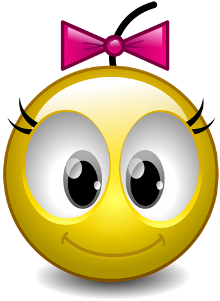 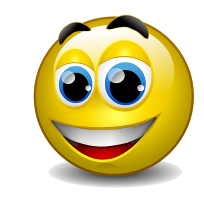 Тема №8  
§28-30,  гр11
Гр №7 159 160 166 167 162/т8 G 

Упр11
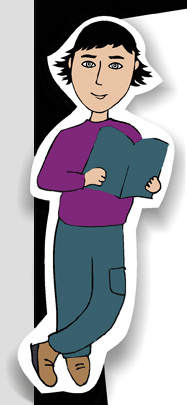 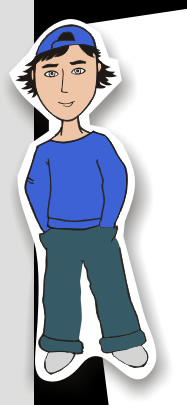 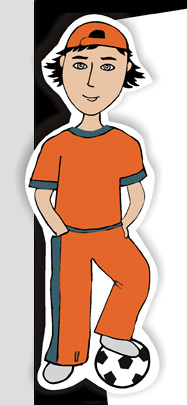 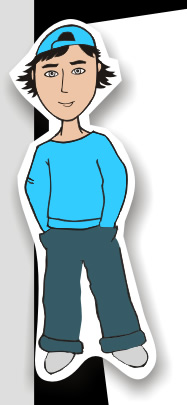 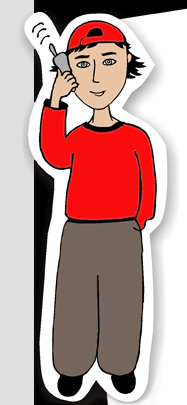 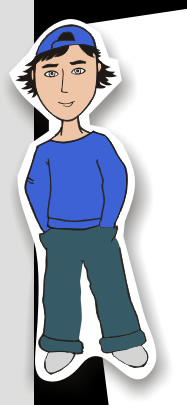 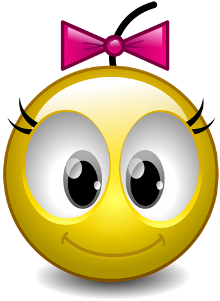 Домашнее задание.
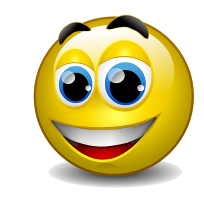 Проверим гр №10
  198,199,196,194,195
 Fупр т7
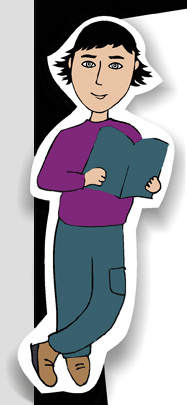 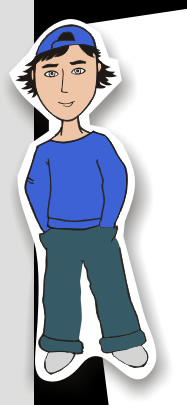 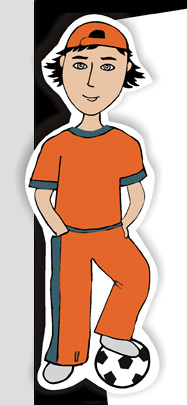 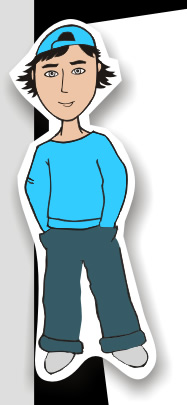 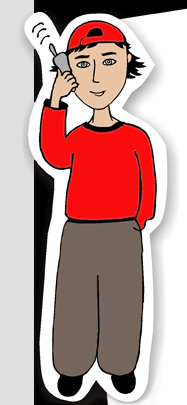 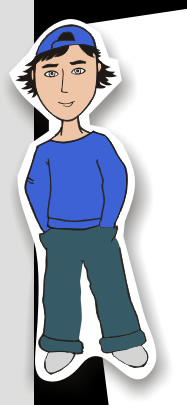 «3» – краткое условие, эскиз, описано движение  и законы Ньютона!
«4» выписаны все закономерности задачи
«5»- все вычисления и полный 
развёрнутый ответ
Проверим задачи группы №4
1-101
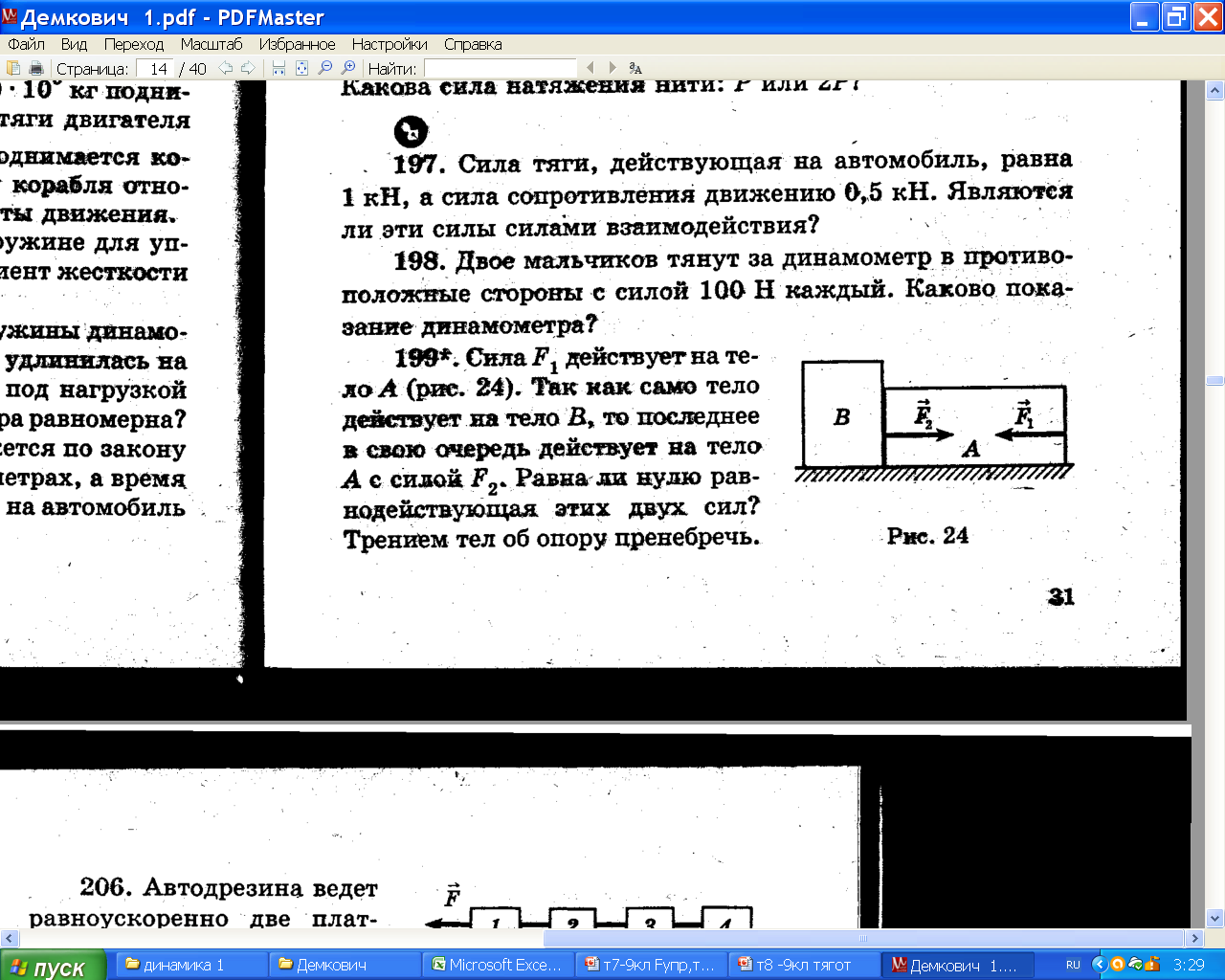 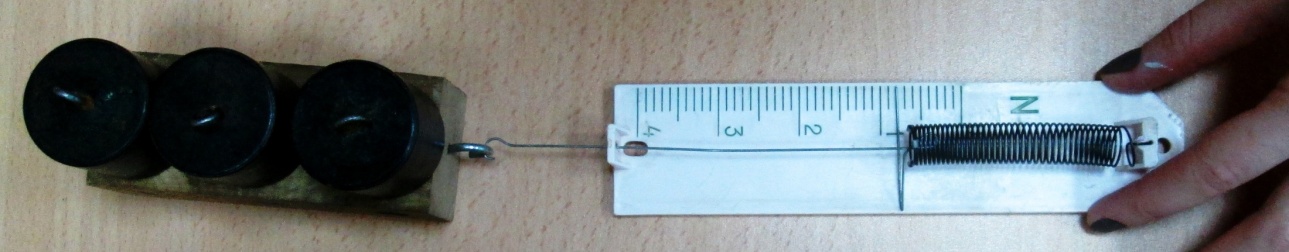 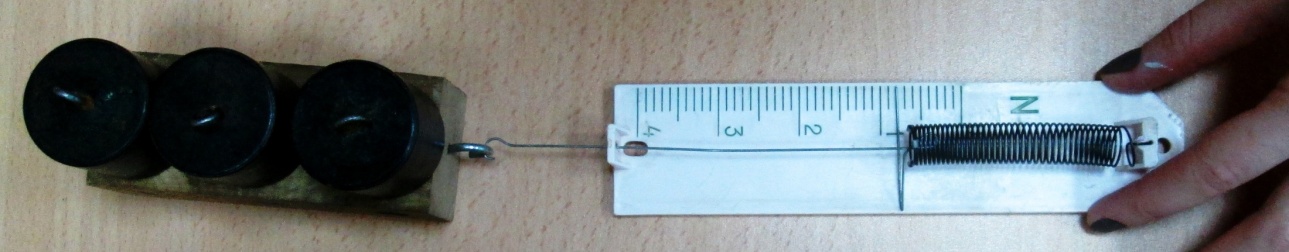 F1
F2
F2
F1
Ответ: показания обоих динамометров одинаковое 100Н.
1. равные  по модулю..   
2.вдоль одной  прямой..
3. в противоположные… 
4. одной  природы
F1=
-
F2
III з-н Н.
действие = противодействию
Тема № 6
1-102
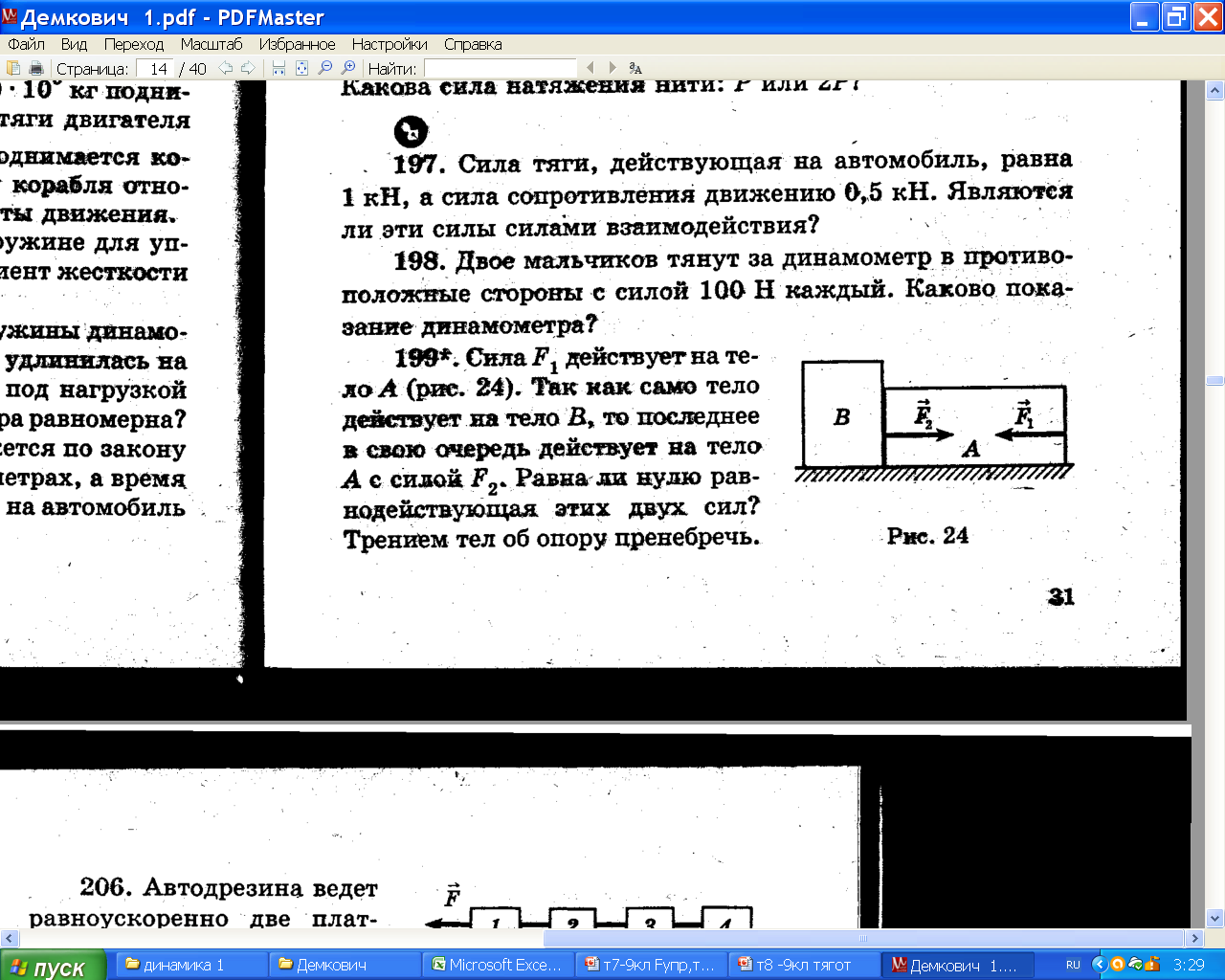 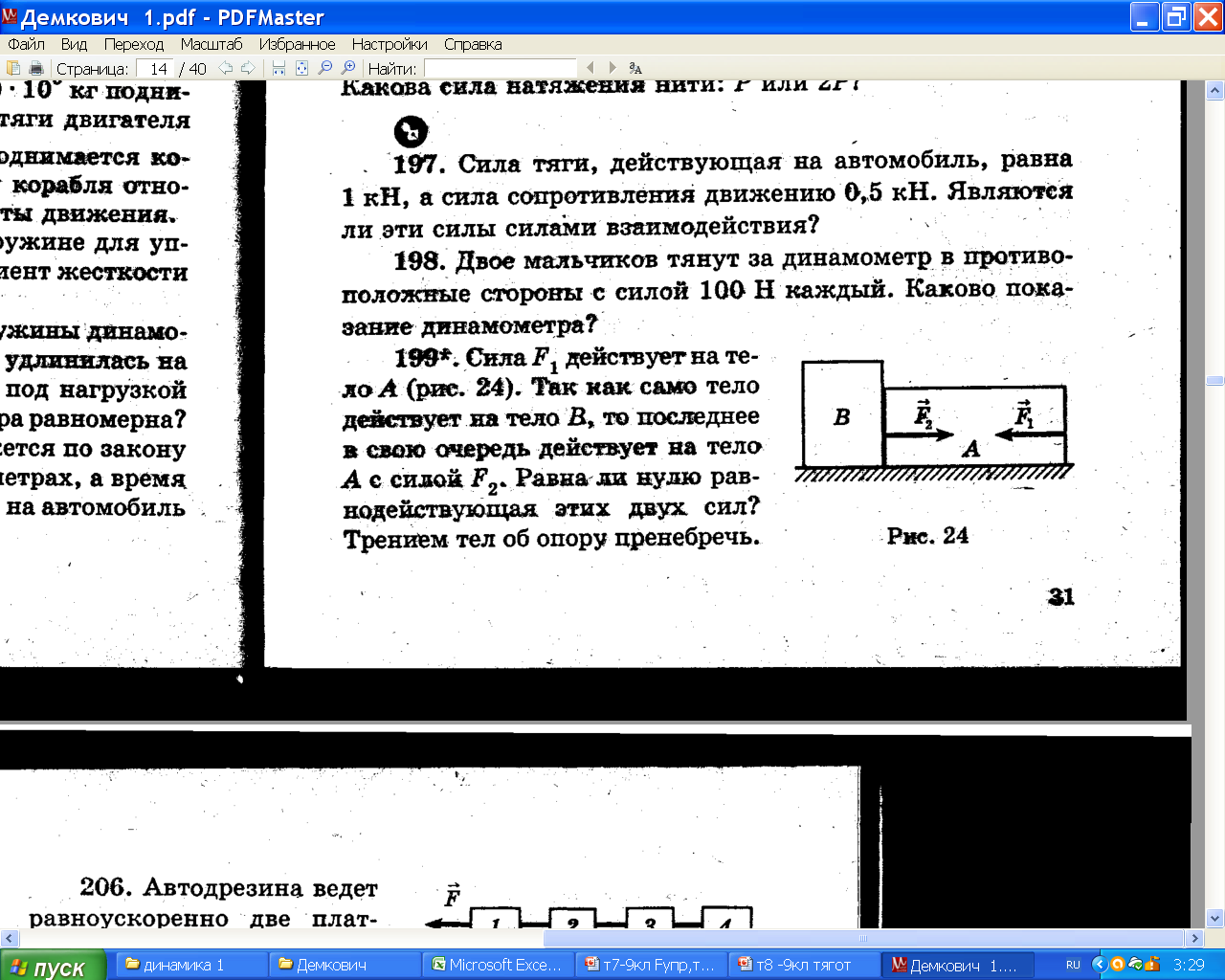 Fупр
Пусть F1 =10Н, тогда тело А действует на тело В силой 10Н!
Но тогда по 3-му з-ну Ньютона и тело В действует на тело А с силой F2 =10Н. Но тогда
F1-F2  = 0 (1з-н Ньютона)
Ответ: равнодействующая сил F1и F2   ,т.е. их сумма равна нулю.
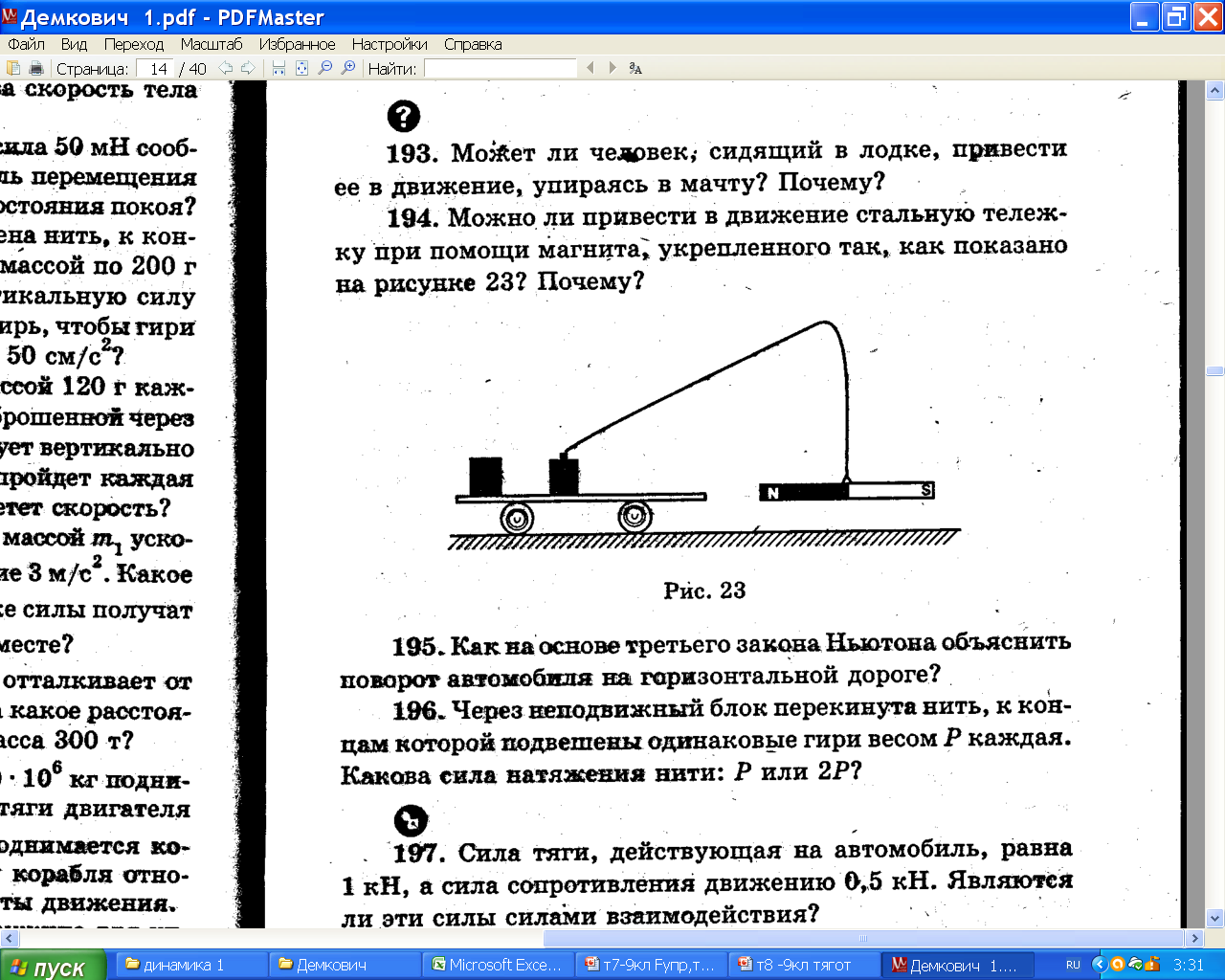 1-103
(1з-н Н)  0 = Fупр - F магн
Fмагн
Fтел
Fупр
Ответ: сила- это действие другого тела, а магнит составляет с тележкой одну систему. Ускорения не будет!
1. равные  по модулю..   
2.вдоль одной  прямой..
3. в противоположные… 
4. одной  природы
F1=
-
F2
III з-н Н.
действие = противодействию
Тема № 6
1,2 Автомобиль поворачивает
 3. Почему? oz)Fтр.п  = Maц   (2 з-н Н)
M=5000кг
Mg=50кН
пок =0,2
y
ox)Fмот-Fтр.к  = 0
z
oy) N – Mg = 0(1з-н Н)
N
v
ац
Fмот
Fтр/кач
Fтр.п   п N
Fтр/п
Fтр.п   0,2·50000Н
Fтр.п   10000Н
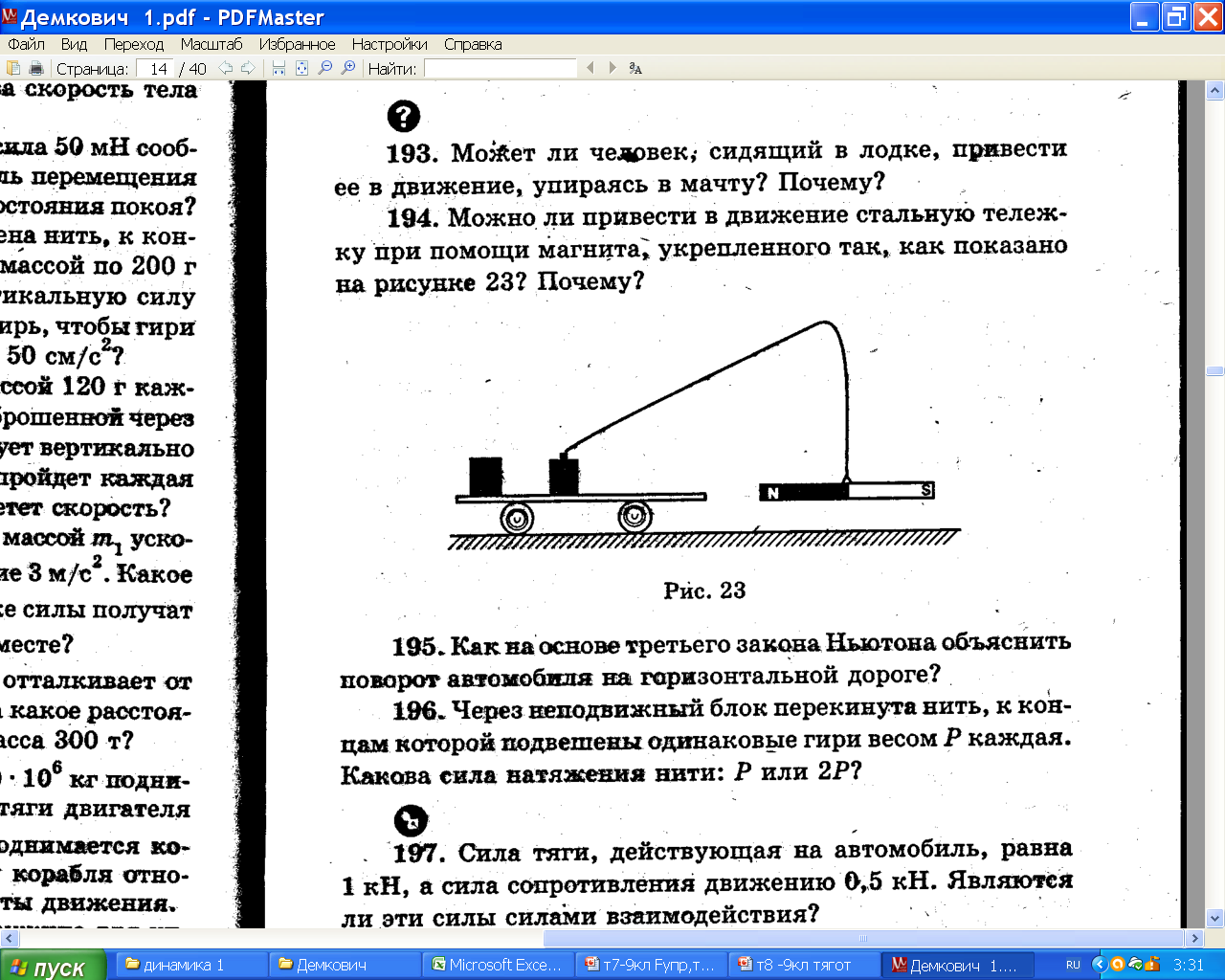 Mg
1-104
Ответ: дорога действует на автомобиль с Fтр.п в 10кН, т.к. автомобиль действует на неё с такой же силой
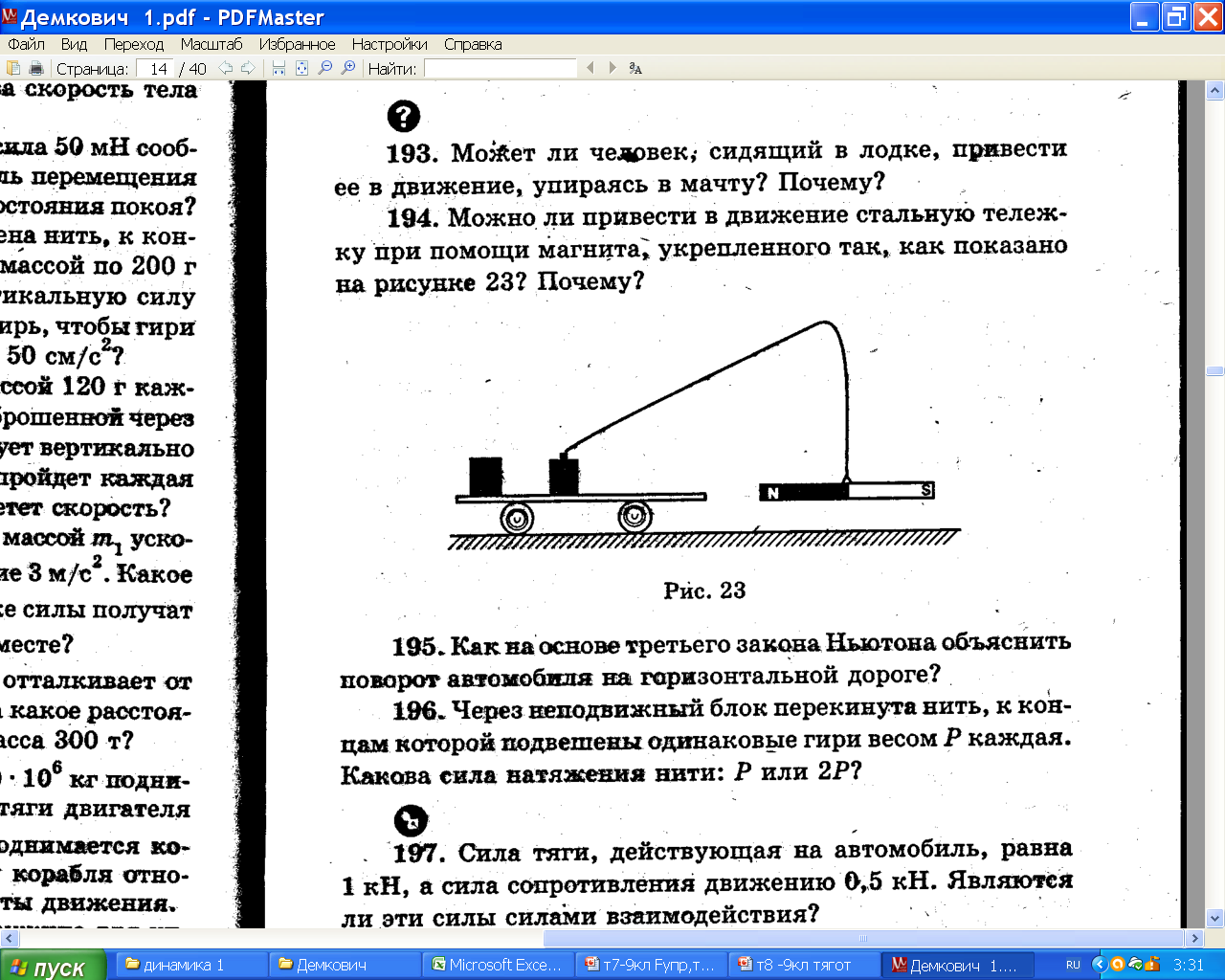 1-105
Пусть масса каждой гири 10кг,
тогда mg=100Н
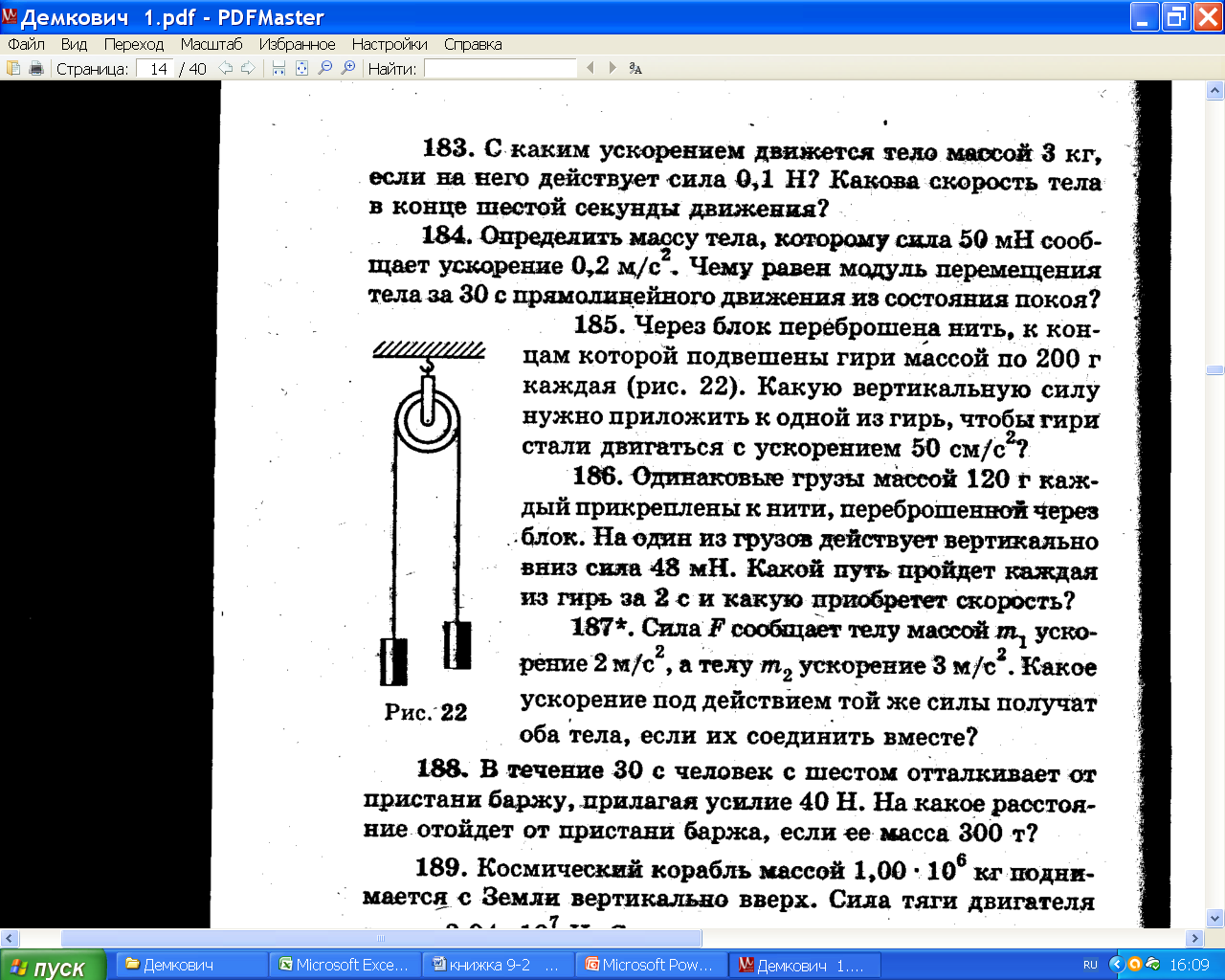 Рассмотрим равновесие левой гири
(1з-н Н)  0 =mg - Fупр
тогда  Fупр = mg=100Н
Fупр
mg
Ответ: сила натяжения нити в любом сечении равна 100Н
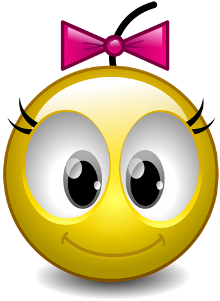 Домашнее задание.
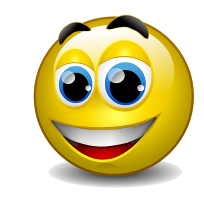 Гр №11
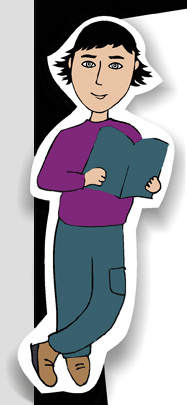 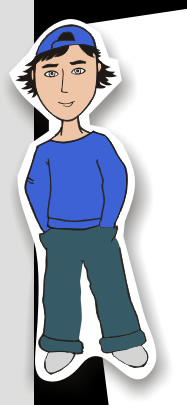 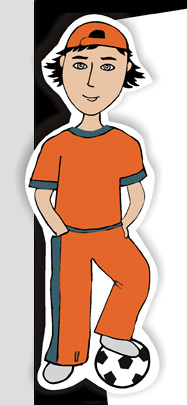 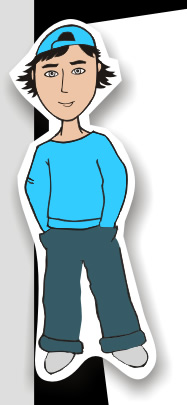 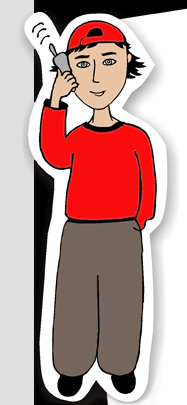 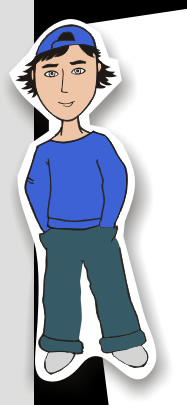 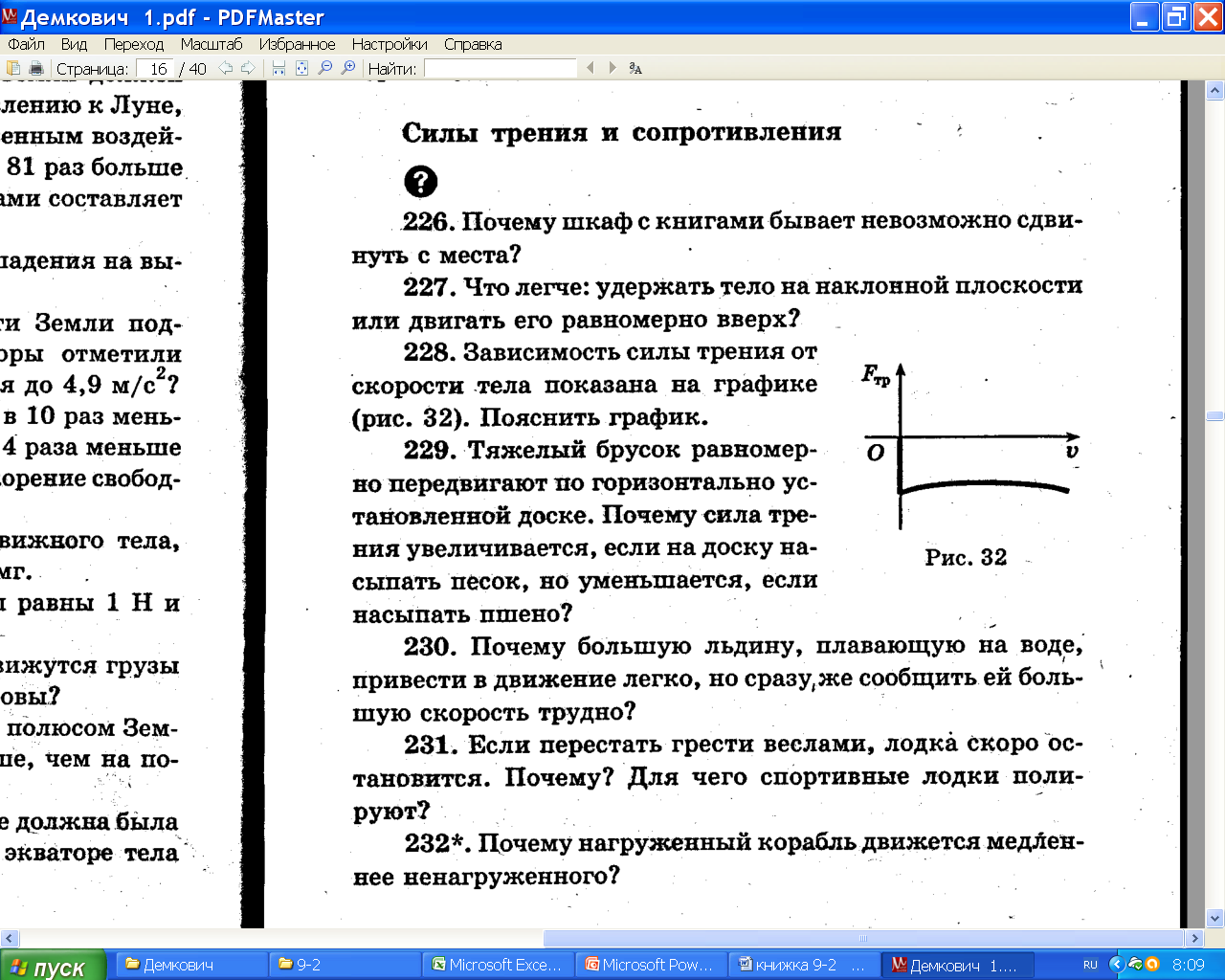 1-111
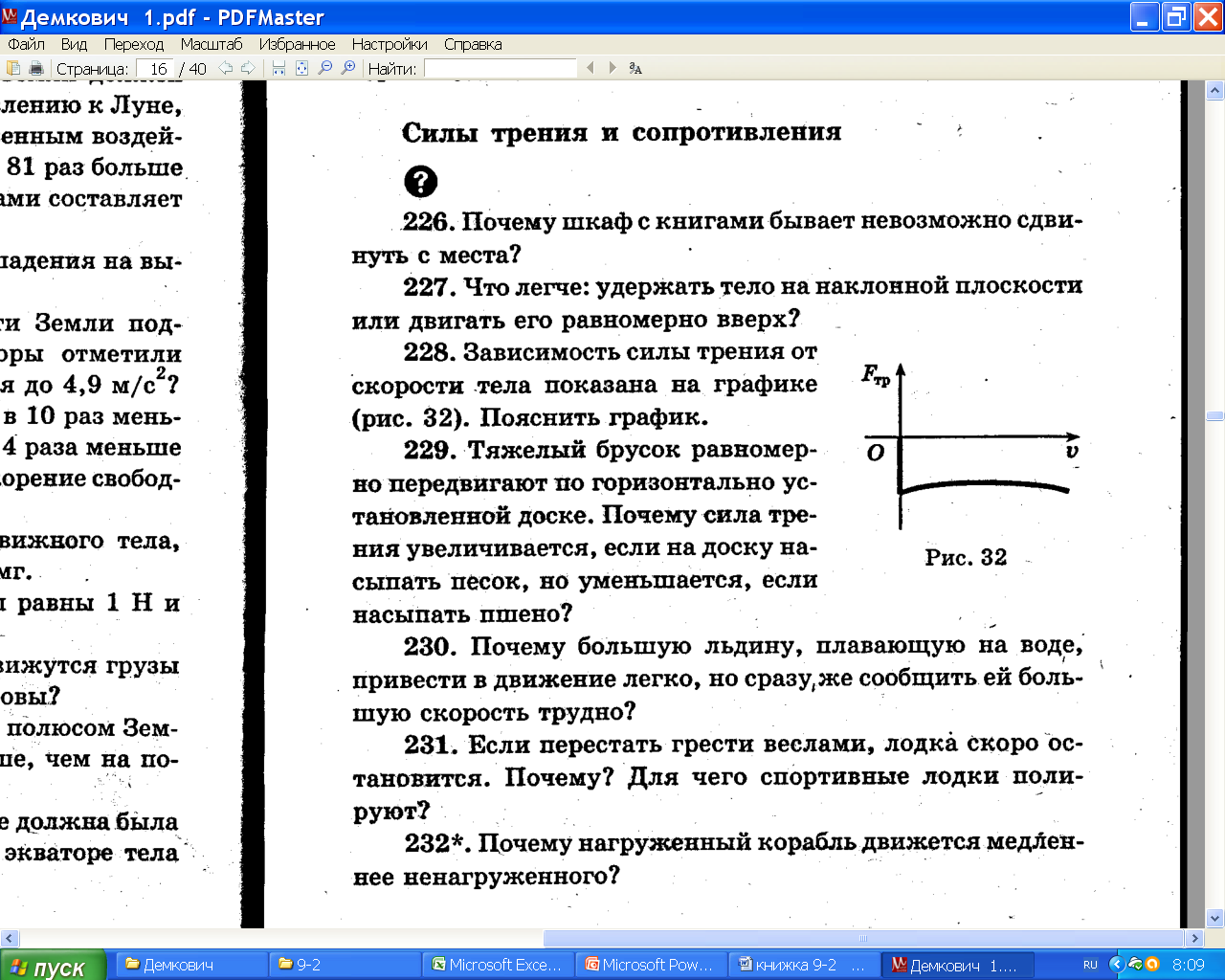 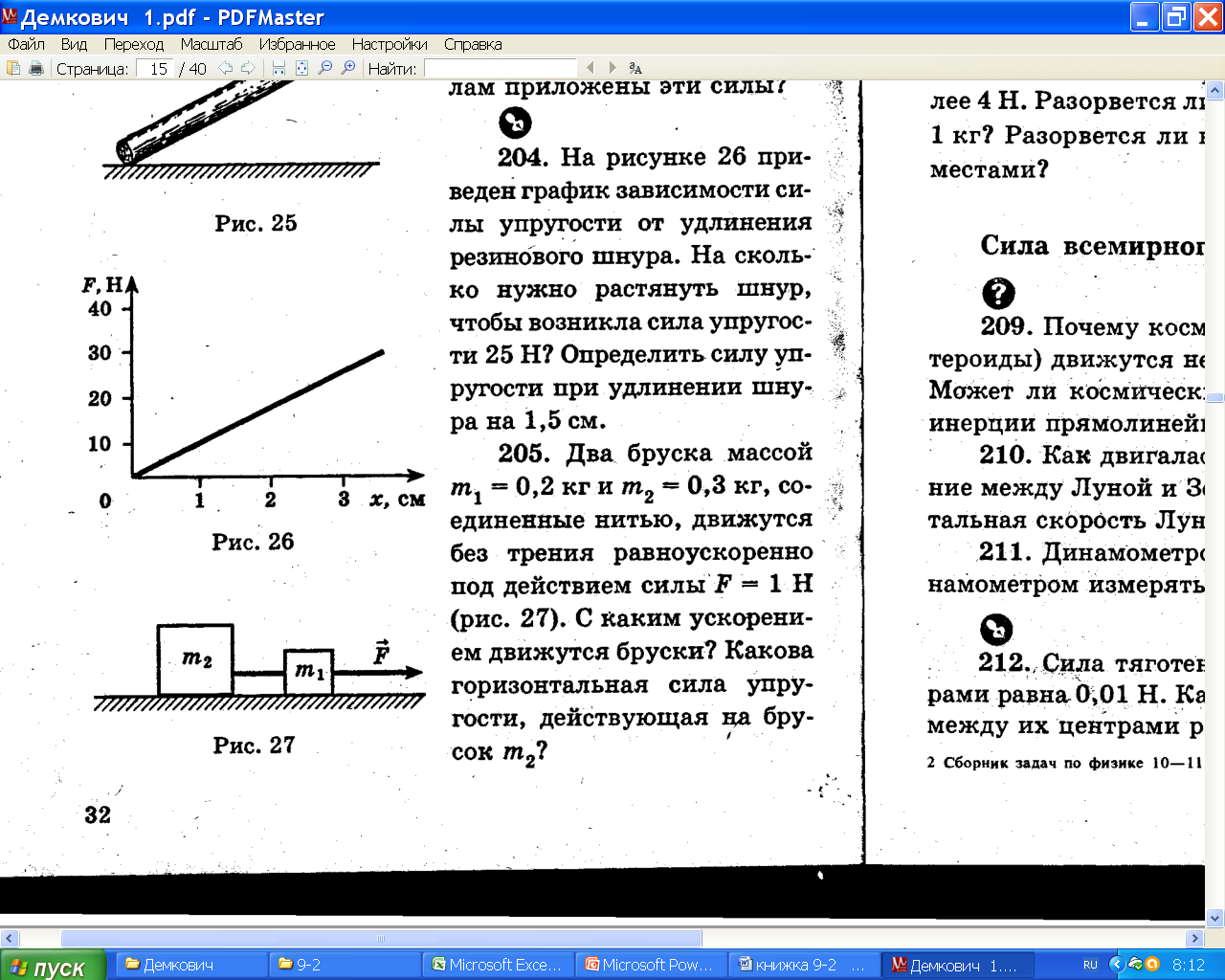 1-112
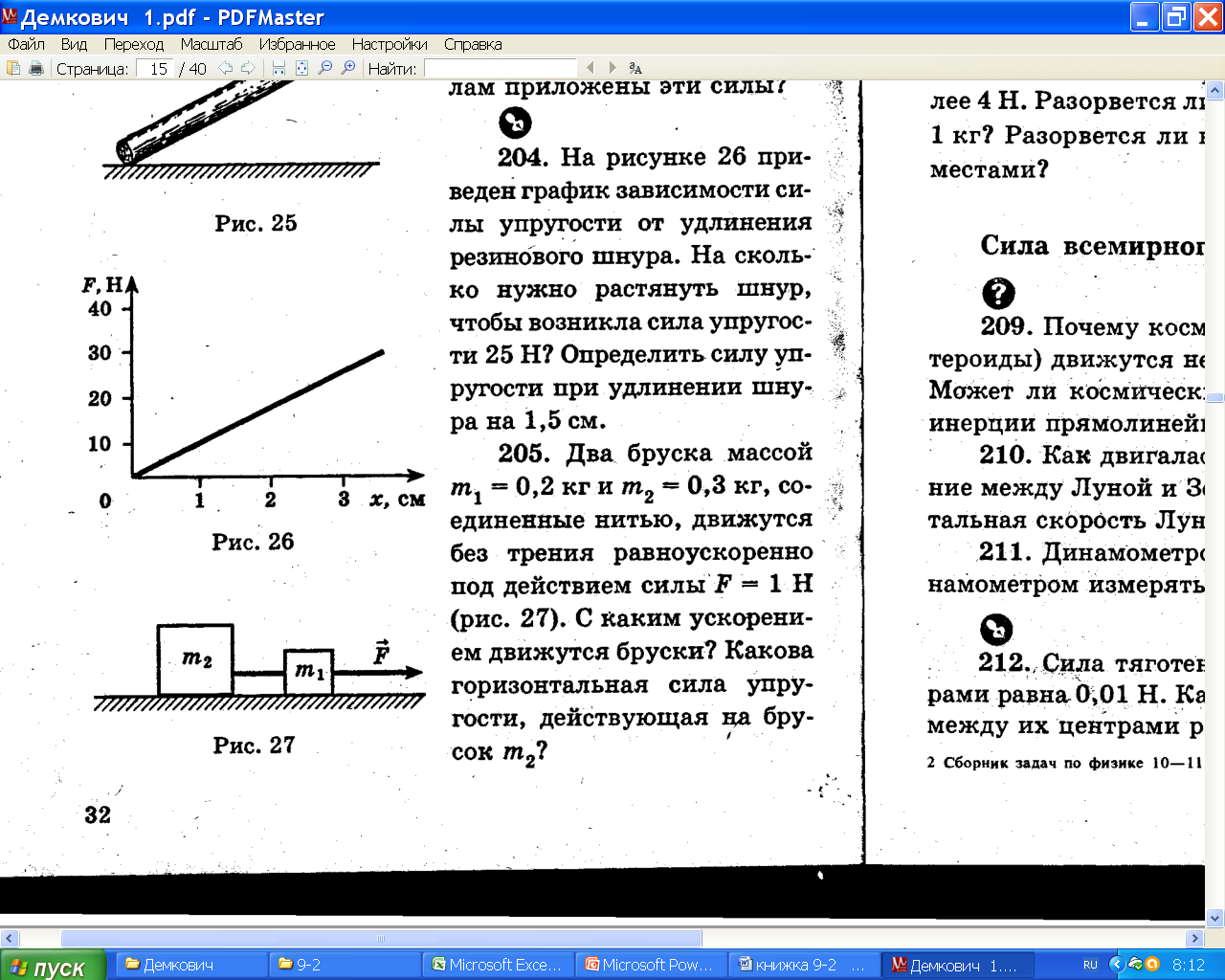 25
15
Fупр = k L
25Н= k·0,03м
833Н/м= k
Ответ: жесткость этой пружины около 833Н/м
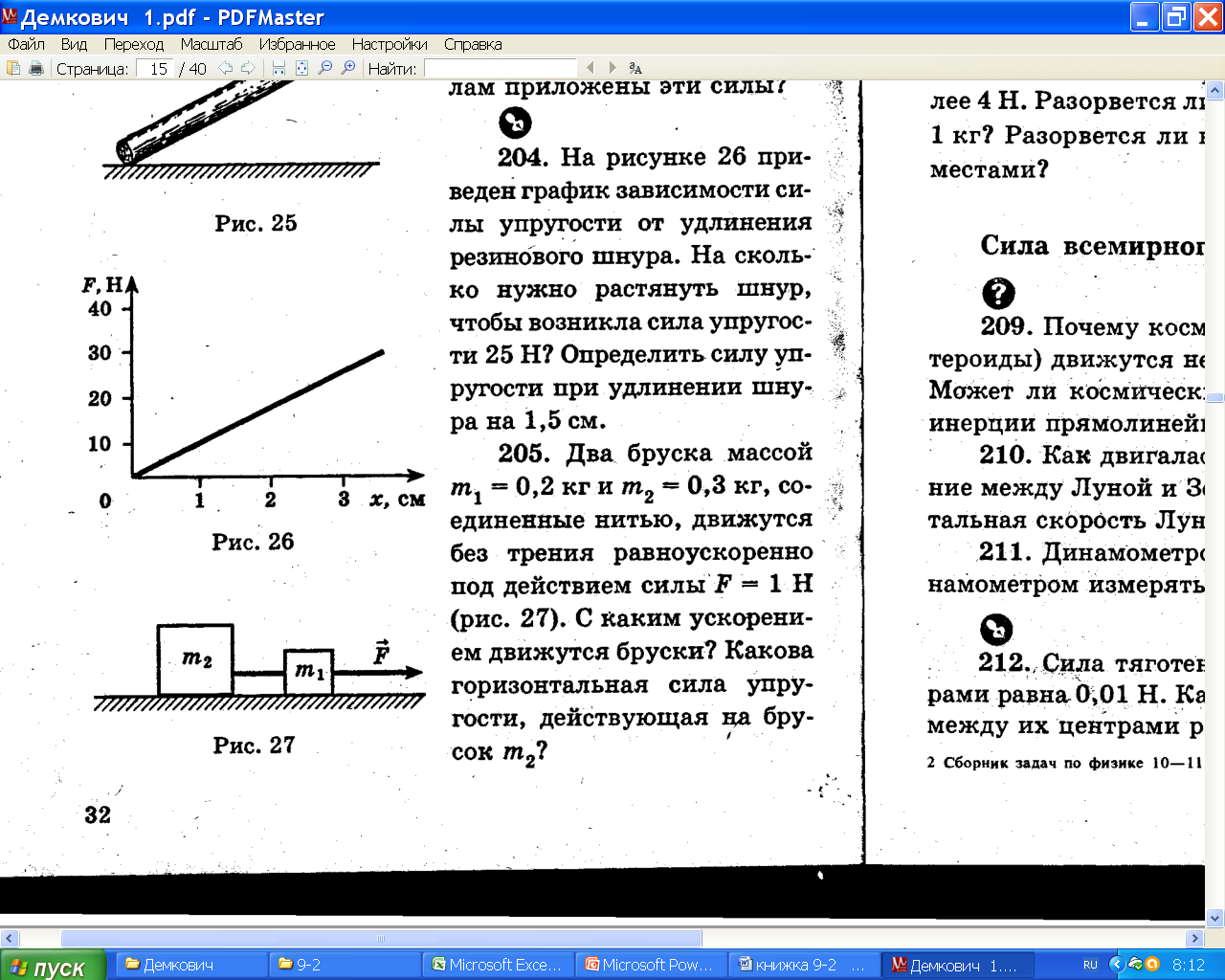 m1 =0,2кг
m2 =0,3кг
a - ?м/сс
F2  -?Н
1-113
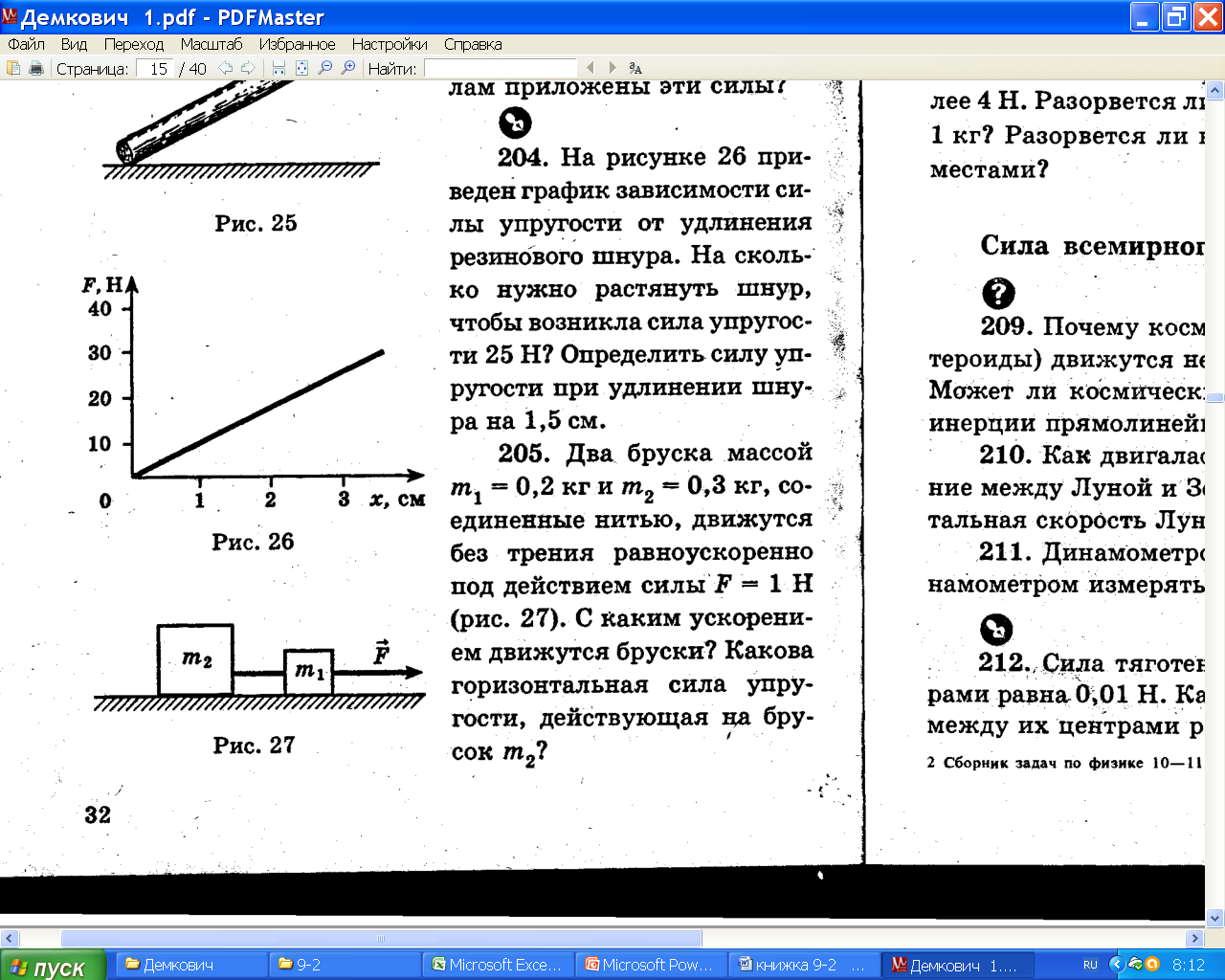 N
Что? Система двух  тел m1 и m2 двигается равноускоренно,
F
Fтр
Почему? (x) (m1+m2 )·а = F-Fтр  (2з-н Н)
По вертикали ускорения нет 
т.к.(y) N - Mg =  0 (1з-н Н)
Fтр = ·N
Mg
Подставим численные значения
(0,2кг+ 0,3кг)·а = 1Н
а =2м/сс
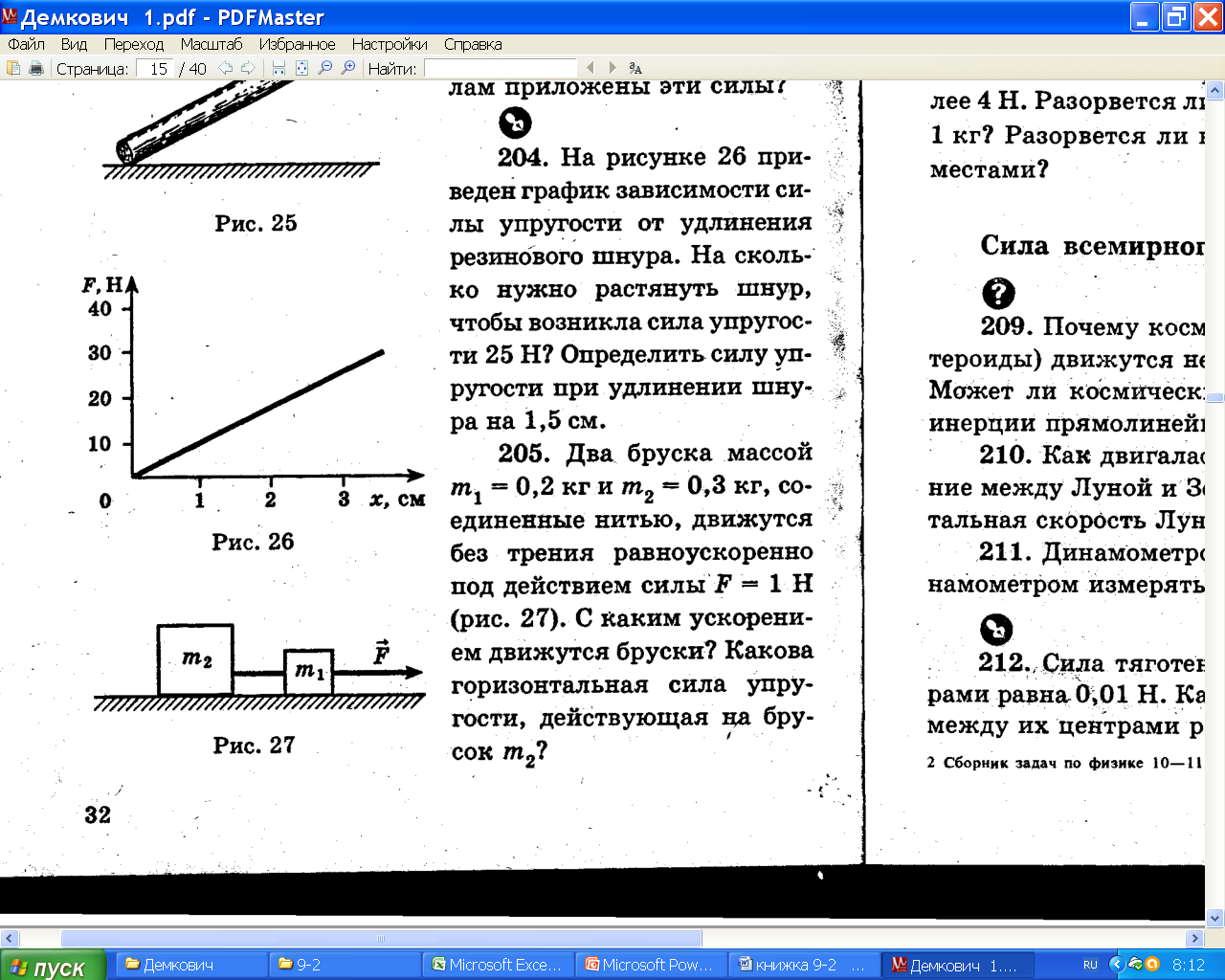 m1 =0,2кг
m2 =0,3кг
a - ?м/сс
F2  -?Н
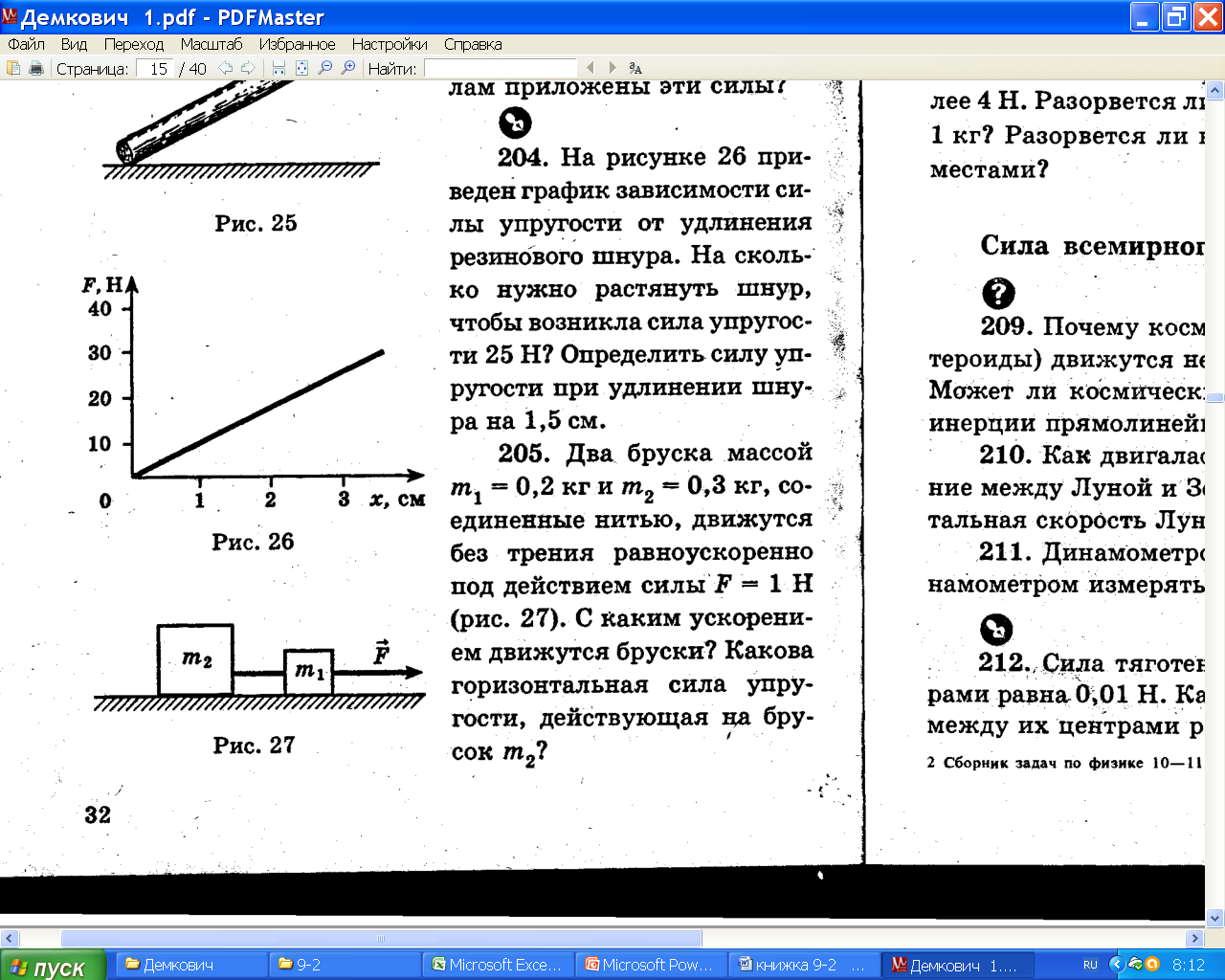 N
Что? Тело m2 двигается равноускоренно, с ускорением 2м/сс
F
Почему? (x) m2·а = F2  (2з-н Н)
Подставим численные значения
0,3кг·2м/сс = 0,6Н (2з-н Н)
m2g
Ответ: Ускорение системы составляет 2м/сс, сила упругости  верёвки равна 0,6Н
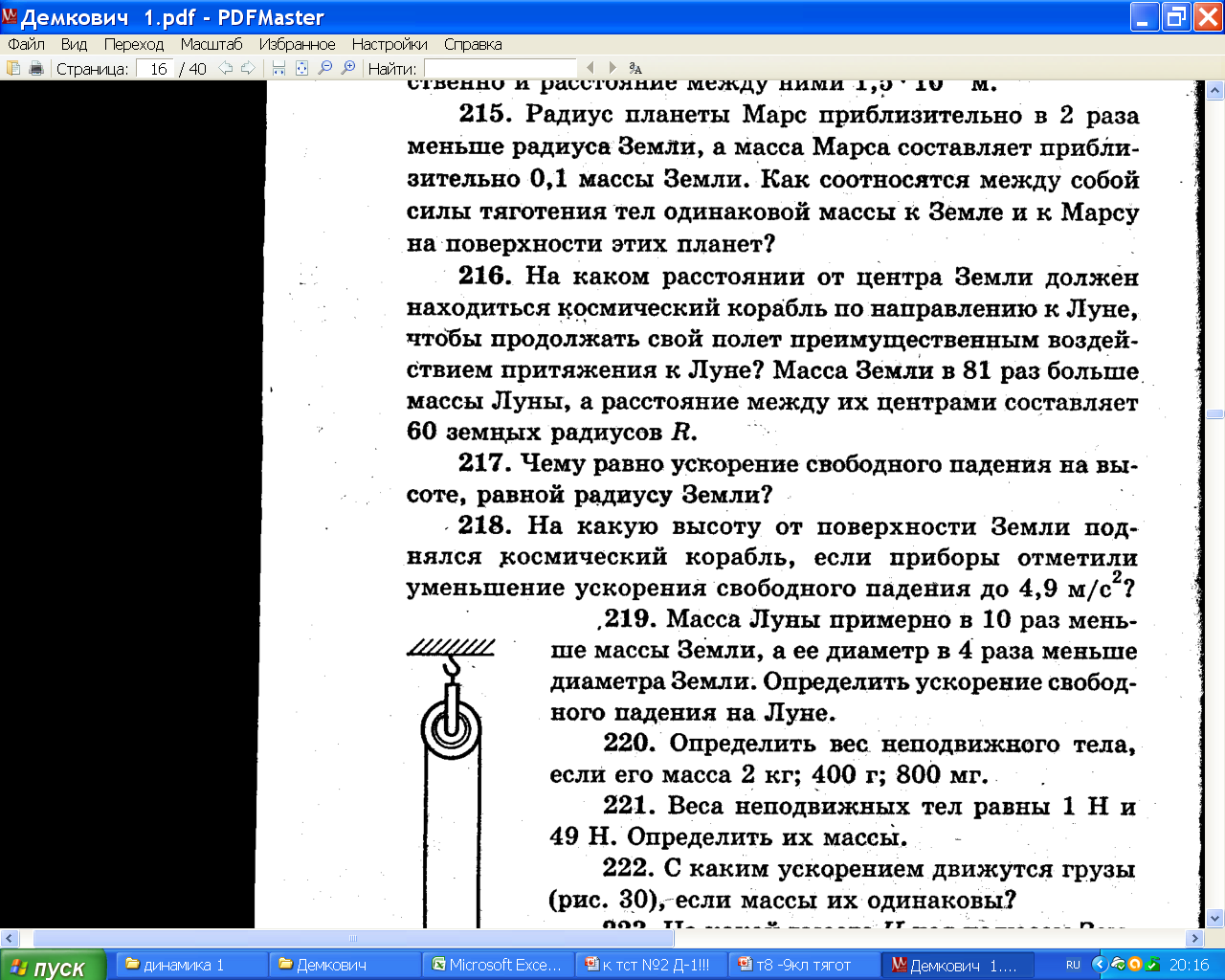 1-114
 M
 M •mт
 MМ•mт
10mМарс•mт
4   M
10·  R2
R  2
2rМарс  2
R2
rМ 2
M =10mМарс 
R = 2r Марс
g Марс - ?м/сс
F/F Марс-?
F =
F =
FМарс =
F/F Марс=
10/4
FТяж
9,8 =
9,8
gМарс =
R
Ответ: на Марсе сила тяготения в 2,5 раза меньше,
а ускорение свободного падения равно почти 4м/сс.
1,2 Тело двигается по окружности
 3. Почему? oz)Fтр.п  = M·aц   (2 з-н Н)
1-115
v2
42n2R
4·3,142·152·0,12
R
g
602·9,8
R=0,12м
n =15/60об/с
                 
пок -?
oy) N – Mg = 0(1з-н Н)
y
Fтр.п   п N
z
N
v
ац
Maц пMg
Fтр/п
42n2R
ац=
aцпg
42n2R пg
Mg
aц =
п =
п =
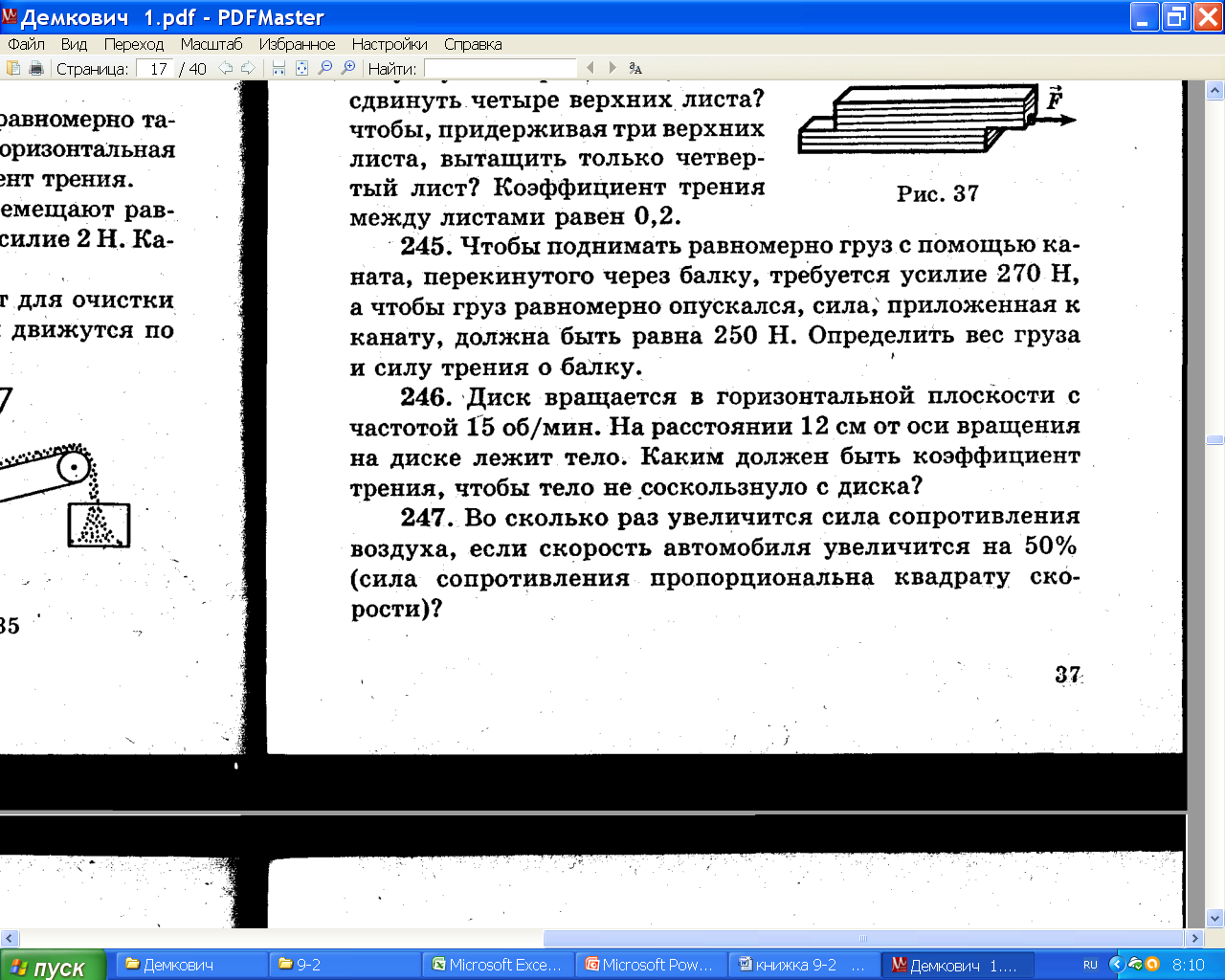 Ответ: коэффициент трения должен быть не менее …
1-116
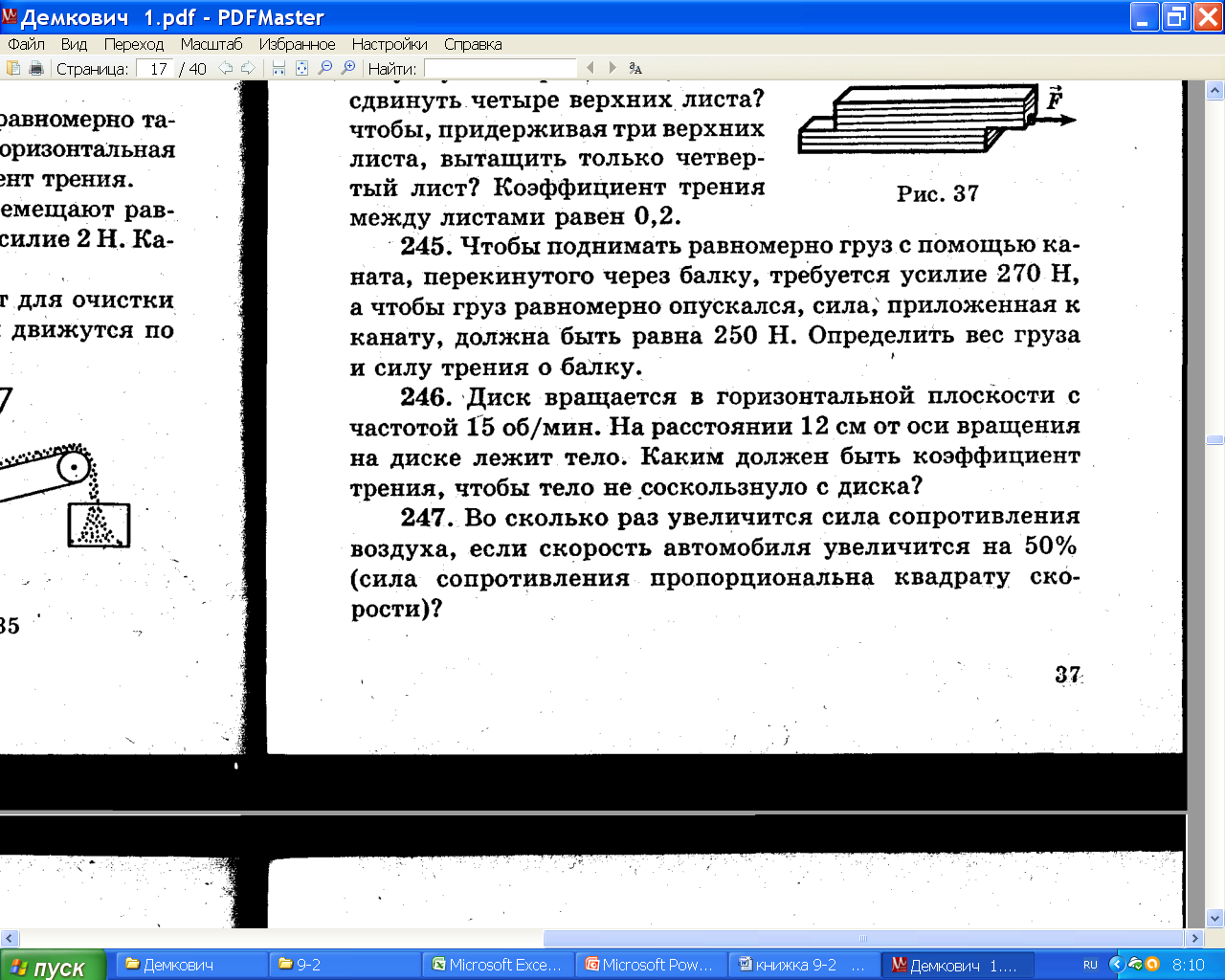 Груз поднимается равномерно, т.к.
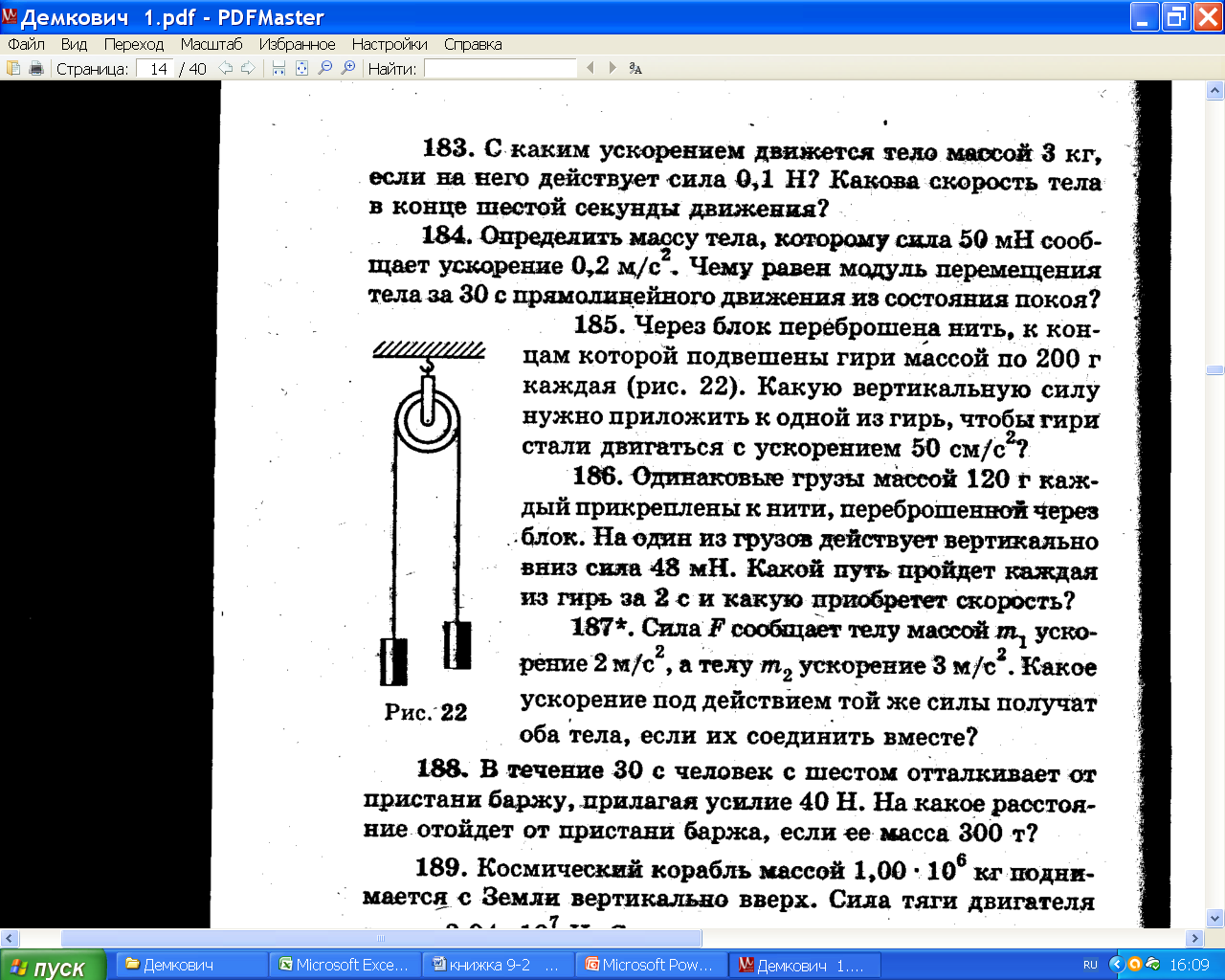 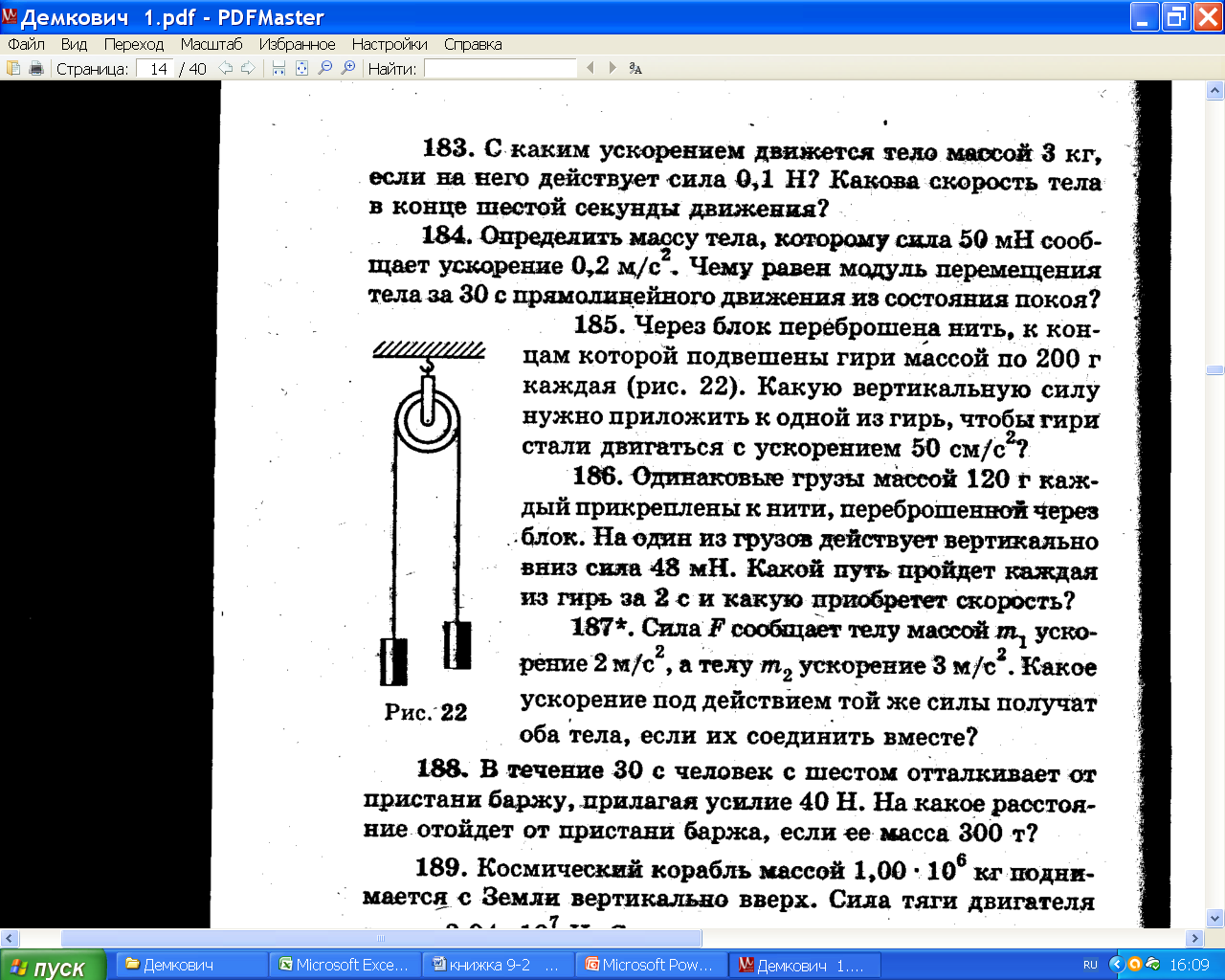 Fупр -Fтр –mg = 0 (1з-н Н)
270Н -Fтр –mg = 0 (А)
Груз опускается равномерно, т.к.
Fупр +Fтр –mg = 0 (1з-н Н)
270Н
250Н+Fтр –mg = 0 (В)
Fупр
Fтре
Fупр
Fтре
mg
mg
520Н –2mg = 0
Складывая уравнения А и В
mg = 260Н
Тогда уравнение В будет
250Н+Fтр –260Н= 0 (В)
Тогда Fтр равна10Н
Ответ: вес груза составит 260Н, а сила трения 10Н.
1-116
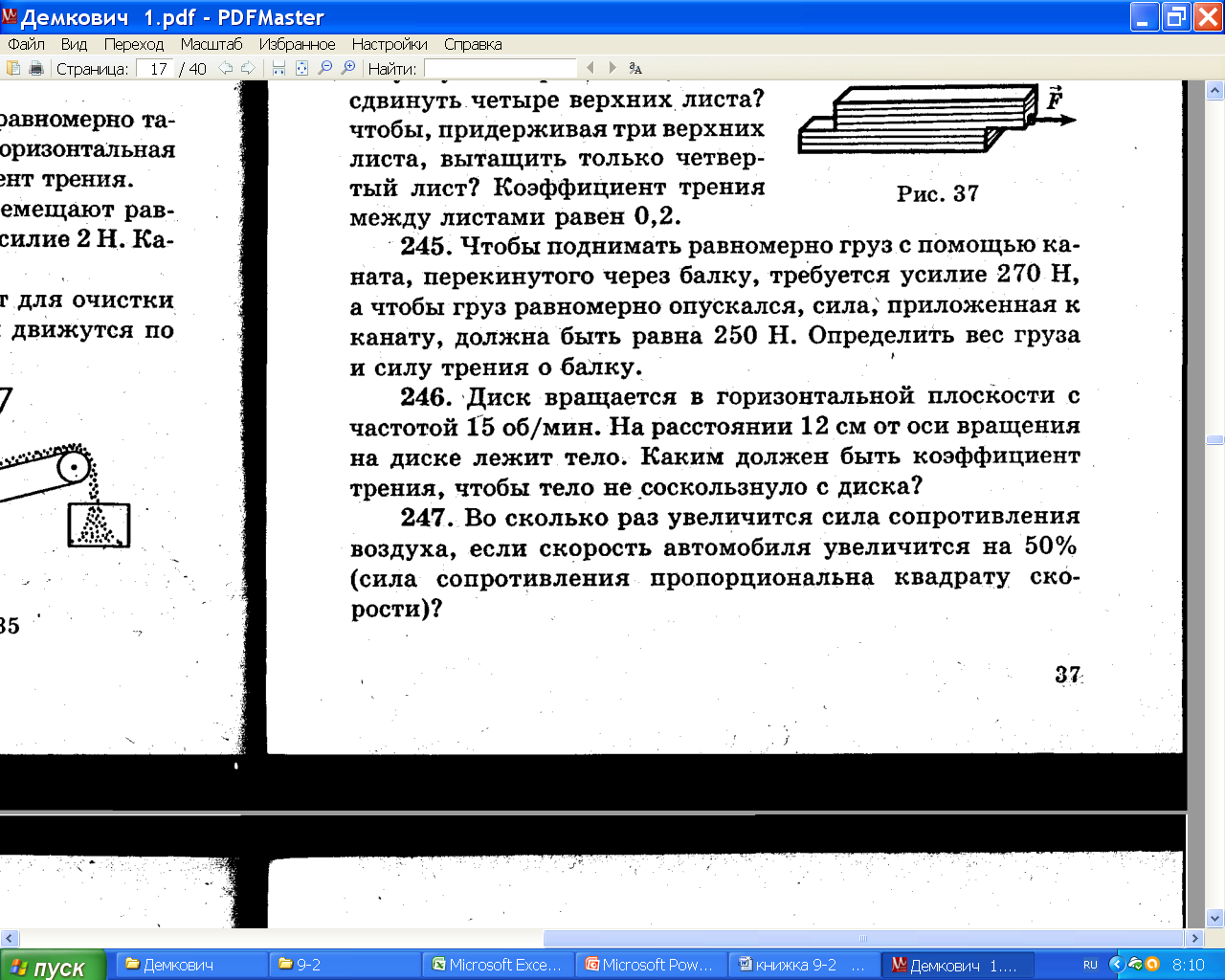 Груз поднимается равномерно, т.к.
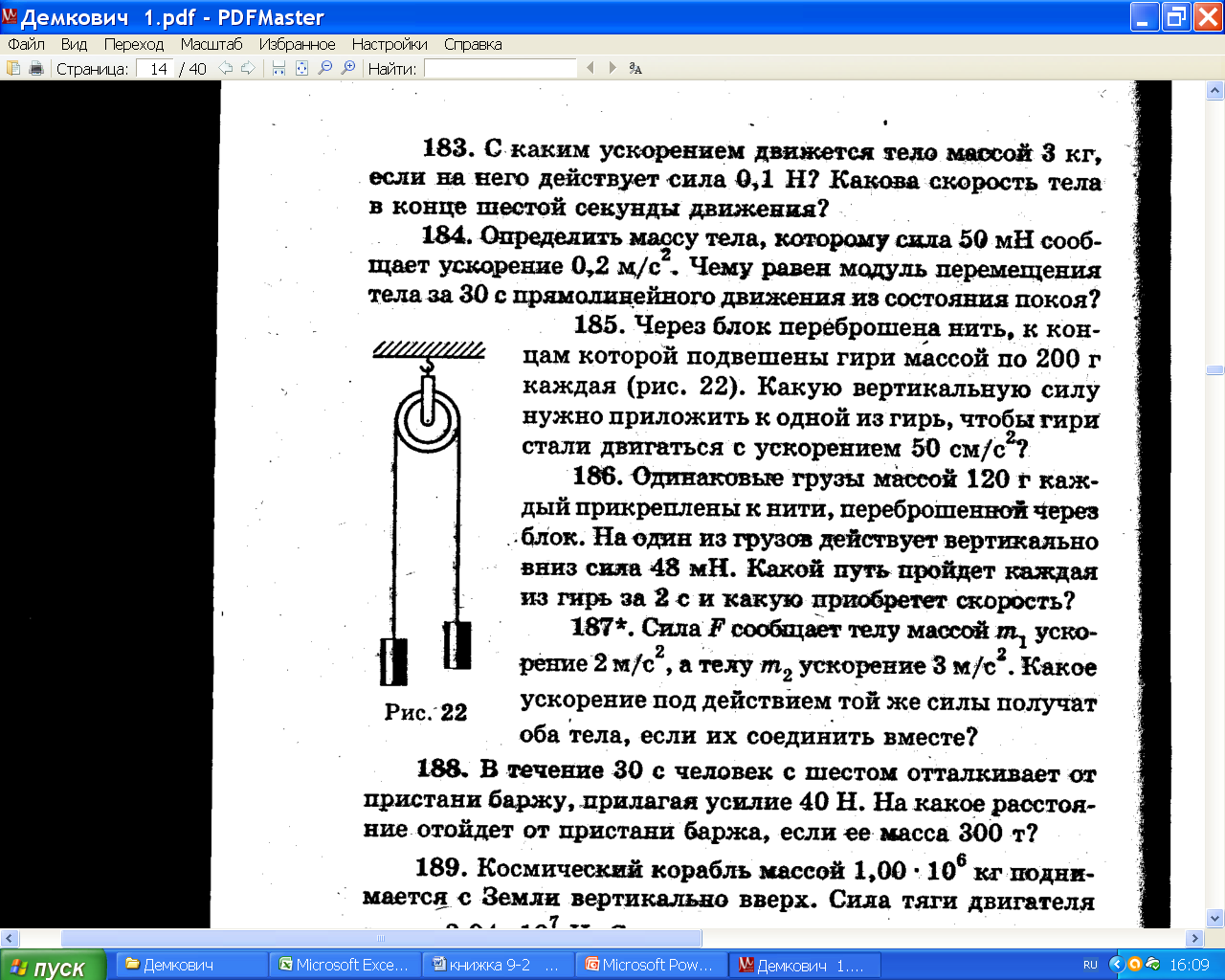 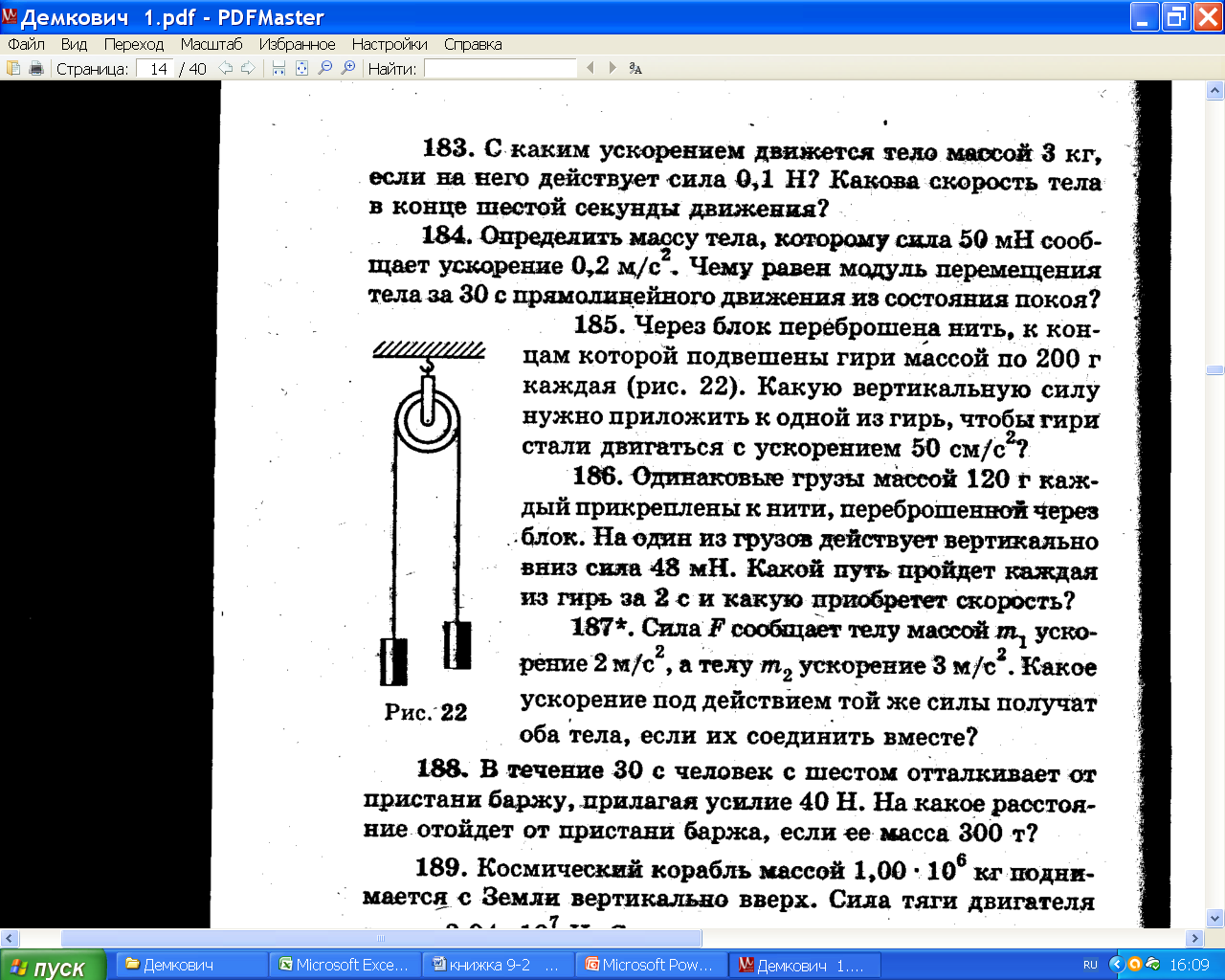 Fупр -Fтр –mg = 0 (1з-н Н)
270Н -Fтр –mg = 0 (А)
Груз опускается равномерно, т.к.
Fупр +Fтр –mg = 0 (1з-н Н)
270Н
250Н+Fтр –mg = 0 (В)
Fупр
Fтре
Fупр
Fтре
mg
mg
520Н –2mg = 0
Складывая уравнения А и В
mg = 260Н
Тогда уравнение В будет
250Н+Fтр –260Н= 0 (В)
Тогда Fтр равна10Н
Ответ: вес груза составит 260Н, а сила трения 10Н.
Домашнее задание.
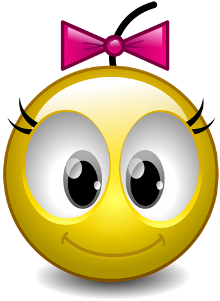 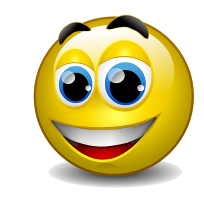 Тема №8  
§28-30,  №215
Гр №7 159 160 166 167 162/т8 G 

Упр11
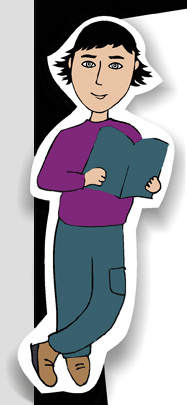 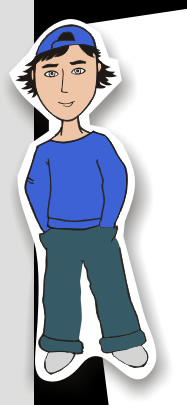 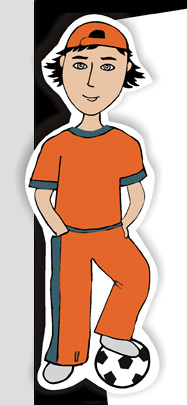 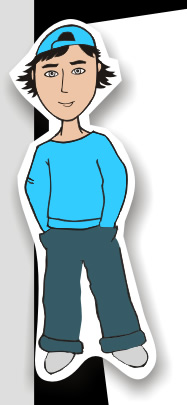 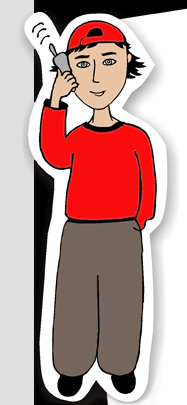 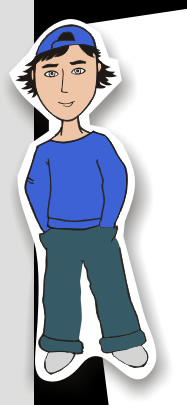 Чем отличается вес от силы тяжести?
Каков был вес,
 когда сутки длились 6часов?
гравиоразведка, что это?
Физика 9
Тема №8
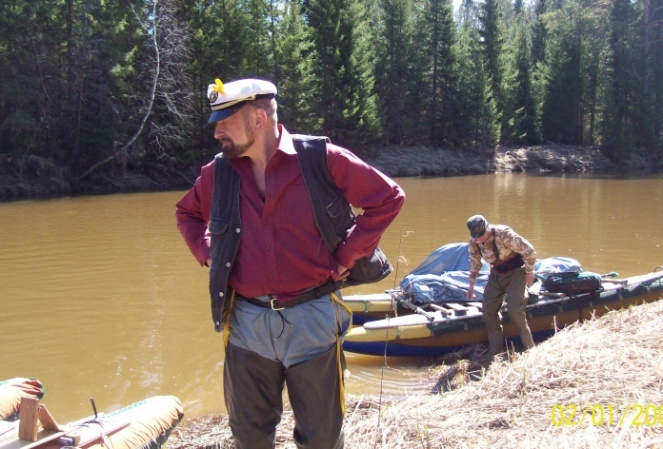 З-н тяготения
Сила тяжести
вес тела
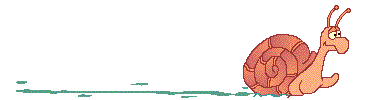 Физика от физика, стр.16
з-н ВСЕМИРНОГО  ТЯГОТЕНИЯ.  (1667)
2 кг в 2 раза сильнее, чем 1 кг
1.  FТЯГ   m1
FТЯГ   m1
 FТЯГ   m2
III з-н
FТЯГ   m1•m2
Луна  (60 R)  -
 m1•m2
9,8м/с2
FТЯГ =
FТЯГ  1/R2
602
R2
2. на поверхн. (R) – 9,8м/с2
шары…и  М.Т.
 m1∙m2
гравитационная постоянная
FТ∙R2
Н м2
m1∙m2
кг2
FТЯГ=
R2
= FТ притяжения 
 m1=m2=1кг 
на R=1м
 =
m1-!  m2-!  
R-!
FТ = mгириg
Mg
FТ
R
= 6,67 10-11
Сила тяжести -
 M •mт
 M
r2
r2
FТ  сообщающая  g
g =
FТЯЖ =gmт
FТЯЖ =
2R   - g/4
чем выше, тем меньше
r=R+h
FТяж
gполярн.   gэкватор

гравиоразведка
8-1. стр.16
 M ·mт
 M
r2
r2
FТЯЖ =gmт
g =
FТЯЖ =
6,67· 6·1013
6,67·10-11· 6·1024кг
M =6·1024кг
R  =6400км
r  =7·106м
gh   -?
g =
=
(7·106м)2
49·1012
40,02
40,02·101
8,17м/сс
g =
=
49
r=R+h
FТяж
8-1.Чему равно ускорение свободного падения на высоте 600км, т.е. на расстоянии 6400км+600км=7000км =7000000м =7·106м от центра Земли.
6400км=6400000м=6,4·106м
на опору… на подвес
= ВЕС = Р
Fтяжести
Р
Величина/ в покое   Р = mg
направление / в покое к центру Земли
равномерно
 Iз-н      FТ=N
 IIIз-н     Р= N
точка приложения/ к опоре или..
электромагнитная
m = 75кг
Р0 = Fтяжести
Fтяжести  750Н
Р0  750Н
8-2. стр.16
8-.
 m1m2
 m1m2
 m1m2
=54Н
FТ2 =
FТ =
(3R)2
R2
9   R2
54Н
=
=
6
9
Тема № 8,стр16
r=R+h
FТяж
8-2.У поверхности Земли (т. е. на расстоянии R от ее центра) на тело действует сила всемирного тяготения 54Н.  Чему равна сила тяготения, действующая на это тело на расстоянии 3R от центра Земли?      Ответ занесите в  Ньютонах.
 m1m2
 2m13m2
FТ2 =
FТ =
R2
R2
=30Н
=5Н
8-3.стр.52
Тема №8,стр.52
r=R+h
FТяж
8-3. Сила гравитационного взаимодействия между двумя шарами массами m1=m2 =l кг на расстоянии R равна 5Н. Чему равна сила гравитационного взаимодействия между шарами массами          m1= 2кг  m2 = 3 кг на таком же расстоянии R друг от друга?    Ответ занесите в  Ньютонах.
M=50кг
N0 = 50кг•10Н/кг =500Н
P=P0/2
N0
Nэ
А для невесомости?
Nэ = 250Н
 (по условию)
Mg
Mg =Maц
T-?/день/
T= 5024с=83мин
Mg
42R
aц=5 м/с2
=
T2
4·9,86·6,4·106м
Mg –Nэ =  Maц
42R
=
T2
=
aц
10м/с2
5 м/с2
Nэ = M(g-aц)=250Н
T=118 мин
aц
T=7105с
50кг(g-aц)=250Н
8-4. Какова была длительность дня когда на экваторе вес был на половину меньше , чем на полюсе?
g-aц =5 Н/кг
aц=5 м/с2
8-4.стр.52
maц
Fтяг
FТЯЖ
8-5.стр.52
Широта 600
 M mт
FТЯЖ = gmт
FТЯГ =
R 2
Величина/ всегда FТЯЖ =mg
направление / почти  к центру Земли
точка приложения/ к центру тяжести тела..
гравитационная
8-5.стр.52
8.Два тела притягиваются друг к другу с силами прямо пропорциональными произведению их масс и обратно пропорциональными квадрату расстояния между их центрами. 


8.Сила тяжести – это сила, которая сообщает телам ускорение свободного падения.
8.Вес тела – это сила, с которой тело действует на опору или на подвес.
8.Отличия веса от силы тяжести:
Вес приложен к опоре, а сила тяжести к самому телу.
Сила тяжести всегда направлена к центру, вес направлен вниз, если покоиться или двигается равномерно.
Сила тяжести всегда равна mg, а вес можно менять.
Сила тяжести это гравитационная постоянная, а вес электромагнитная сила.
 m1∙m2
FТ =
R2
8.Невесомость – это состояние, при котором тело не действует ни на опору,  ни на подвес.
8.Условие невесомости: Это ситуация, когда и тело и опора имеют ускорение свободного падения.(Двигаются под действием только силы тяжести).
на опору… на подвес
= ВЕС = Р
Величина/ в покое   Р = mg
направление / в покое к центру Земли
Р
Р
FТ
точка приложения/ к опоре или..
электромагнитная
Сила тяжести -
FТ  сообщающая  g
Величина/ всегда FТЯЖ =mg
направление / почти  к центру Земли
точка приложения/ к центру тяжести тела..
гравитационная
3. Космический корабль после выключения ракетных двигателей движется вертикально вверх, достигает верхней точки траектории и затем движется вниз. На каком участке этой траектории сила давления космонавта на кресло имеет минимальное значение? Сопротивлением воздуха пренебречь.   А. При движении вверх.     Б.   В верхней точке траектории. В. При движении вниз. Г.Во время всего полета сила   давления одинакова и не равна нулю. Д. Во время всего  полета сила давления равна  нулю.
НЕВЕСОМОСТЬ 
во время всего  полета
8.Невесомость – это состояние, при котором тело не действует ни на опору,  ни на подвес.
8.Условие невесомости: Это ситуация, когда и тело и опора имеют ускорение свободного падения.(Двигаются под действием только силы тяжести).
Тема №8
8.Невесомость – это состояние, при котором тело не действует ни на опору,  ни на подвес.
8.Условие невесомости: Это ситуация, когда и тело и опора имеют ускорение свободного падения.(Двигаются под действием тольк0 силы тяжести).
12. Один кирпич положили на другой и подбросили вертикально вверх. Когда сила давления верхнего кирпича на нижний будет равна нулю? Сопротивлением воздуха пренебречь.
А.Только во время движения вверх   Б. Только во время  движения  вниз   В. Только в момент достижения верхней точки   Г. Во время всего полета  не равна нулю  Д. Во время всего полета после броска равна нулю.
НЕВЕСОМОСТЬ 
во время всего  полета
Тема №8
8.Невесомость – это состояние, при котором тело не действует ни на опору, ни на подвес.
8.Условие невесомости: Это ситуация, когда и тело и опора имеют ускорение свободного падения.(Двигаются под действием тольк0 силы тяжести).
Домашнее задание.
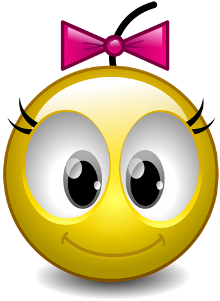 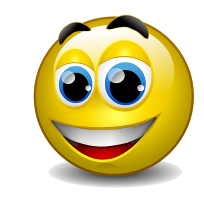 Тема №8  
§28-30,  №215
Гр №7 159 160 166 167 162/т8 G 

Упр11
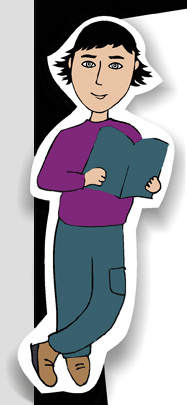 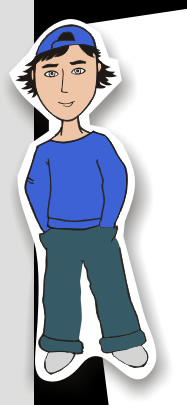 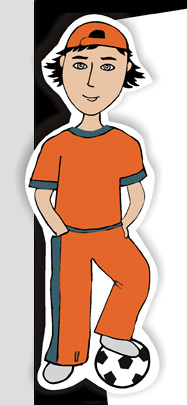 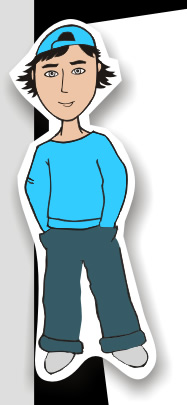 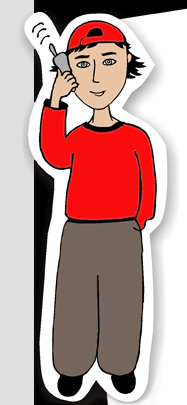 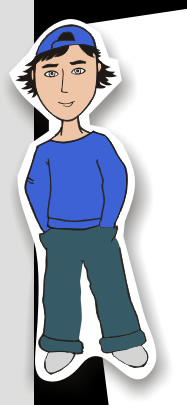 Урок -  9 ( д  ) /3у9н/          раздел (II)
ТЕМА: /зт8/ Сила тяжести. Вес тела.
ЦЕЛИ:
Закрепить знания по теме 8.
Развивать навыки физического  рассказа.
Развивать визуальные навыки.
ДЕМОНСТРАЦИИ:
ХОД УРОКА:
8.Два тела притягиваются друг к другу с силами прямо пропорциональными произведению их масс и обратно пропорциональными квадрату расстояния между их центрами. 


8.Сила тяжести – это сила, которая сообщает телам ускорение свободного падения.
8.Вес тела – это сила, с которой тело действует на опору или на подвес.
8.Отличия веса от силы тяжести:
Вес приложен к опоре, а сила тяжести к самому телу.
Сила тяжести всегда направлена к центру, вес направлен вниз, если покоиться или двигается равномерно.
Сила тяжести всегда равна mg, а вес можно менять.
Сила тяжести это гравитационная постоянная, а вес электромагнитная сила.
 m1∙m2
FТ =
R2
8.Невесомость – это состояние, при котором тело не действует ни на опору,  ни на подвес.
8.Условие невесомости: Это ситуация, когда и тело и опора имеют ускорение свободного падения.(Двигаются под действием только силы тяжести).
К тесту №2 
Основы динамики,
 «Рабочая»  стр. 22
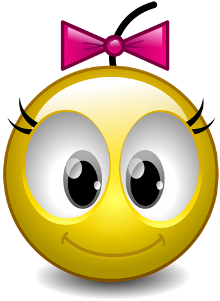 Домашнее задание.
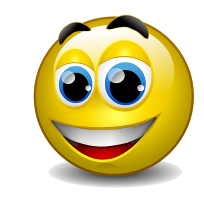 Гр №11
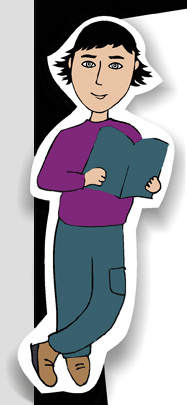 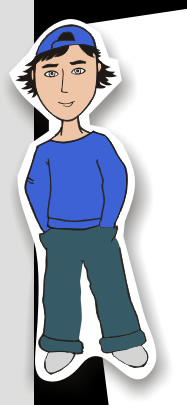 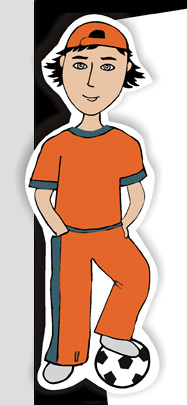 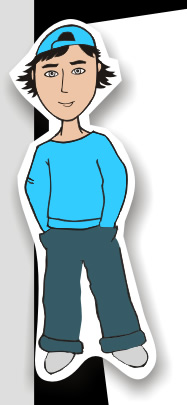 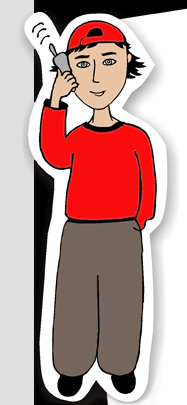 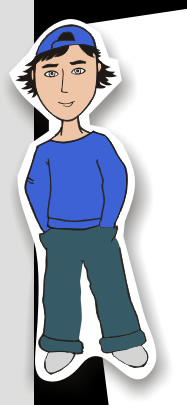 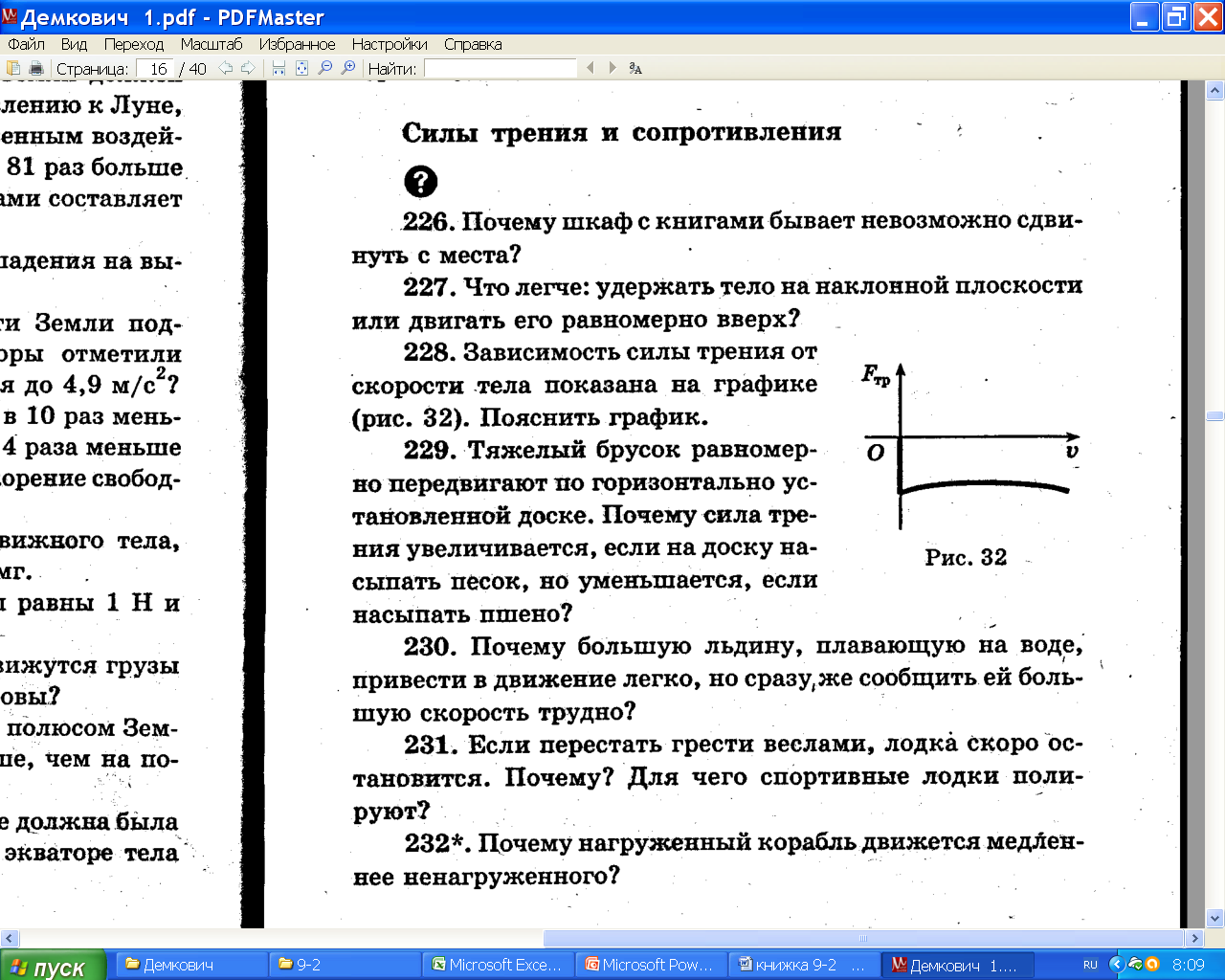 111
Ответ: сила трения качения гораздо меньше силы трения скольжения.
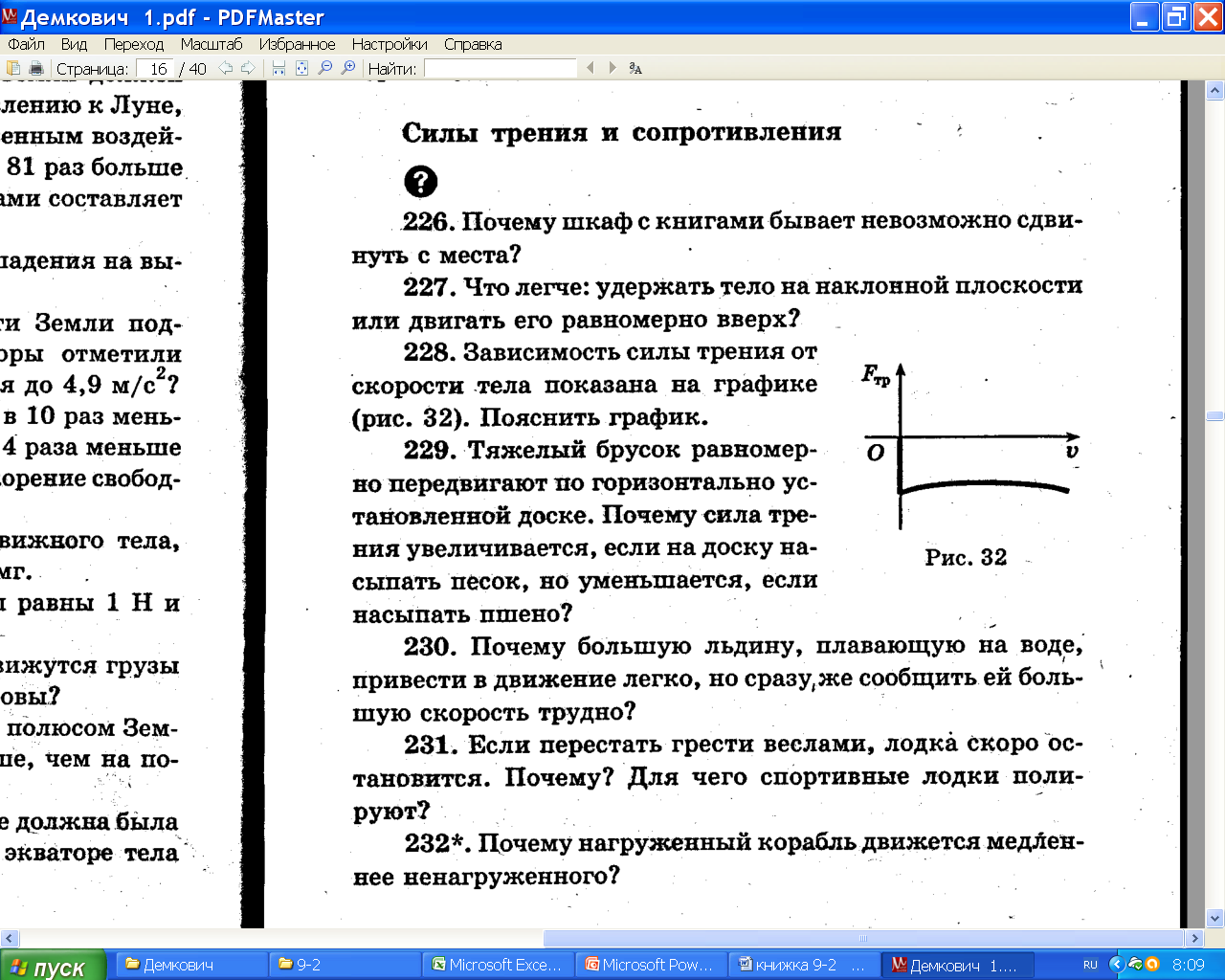 Ответ: сила трения о жидкость очень маленькая, но инертность льдины большая…
Стр. 33
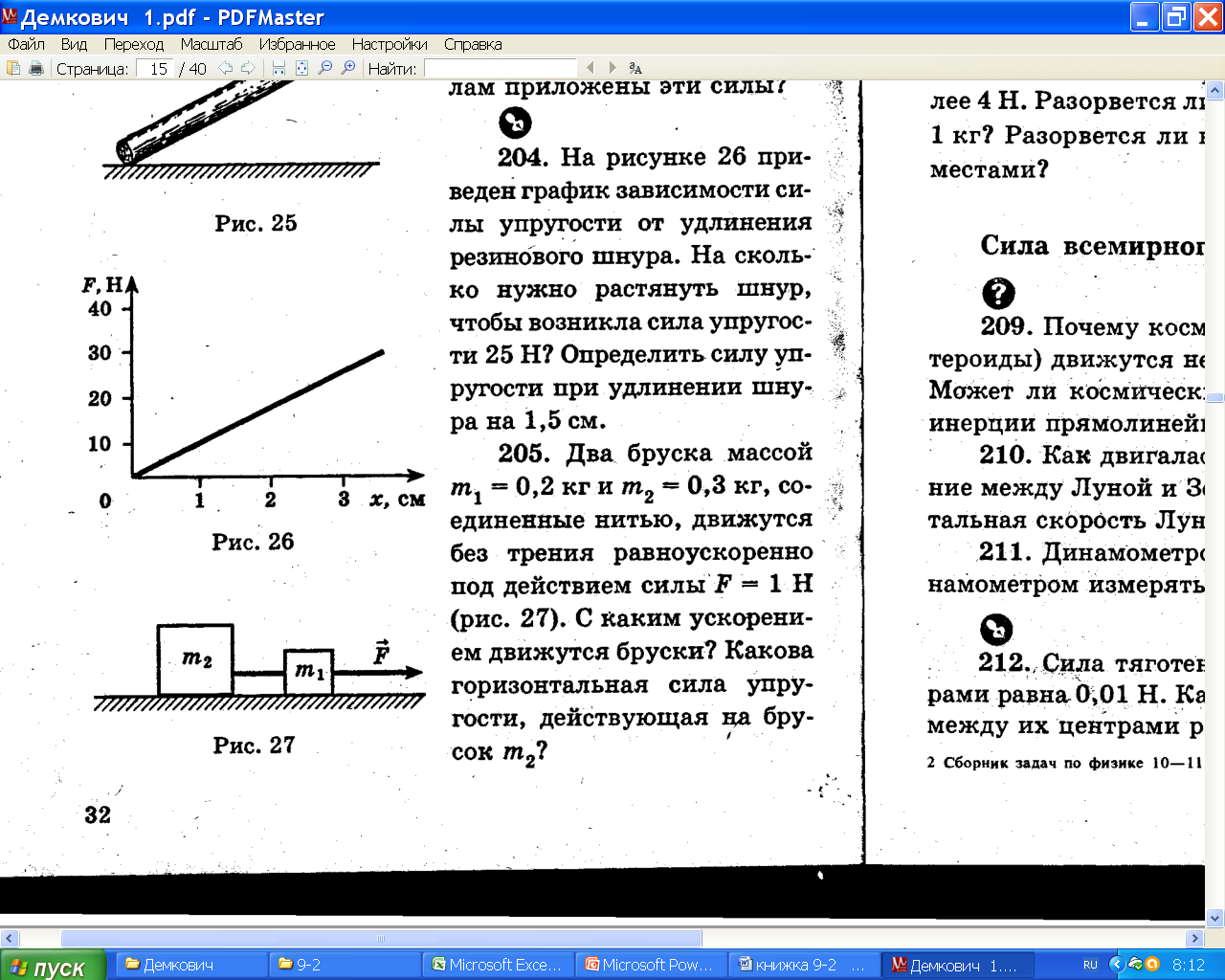 112
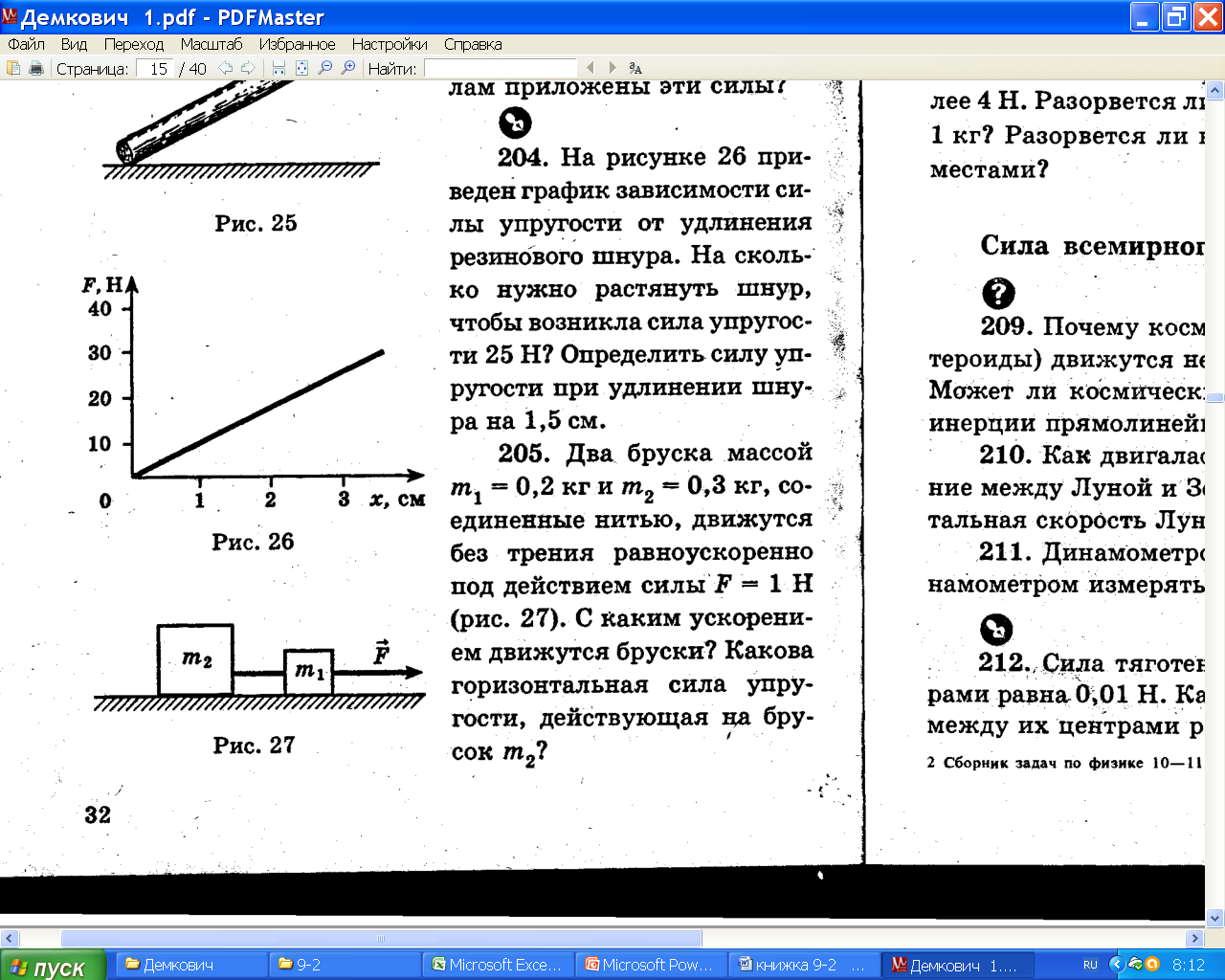 25
15
Fупр = k·L
Fупр = k L
30Н= k·0,03м
Fупр =100·0,15
100Н/м= k
Fупр =…..Н
Ответ: жесткость этой пружины около 100Н/м, при удлинении на 15см сила упругости будет равна 15Н.
Стр.33
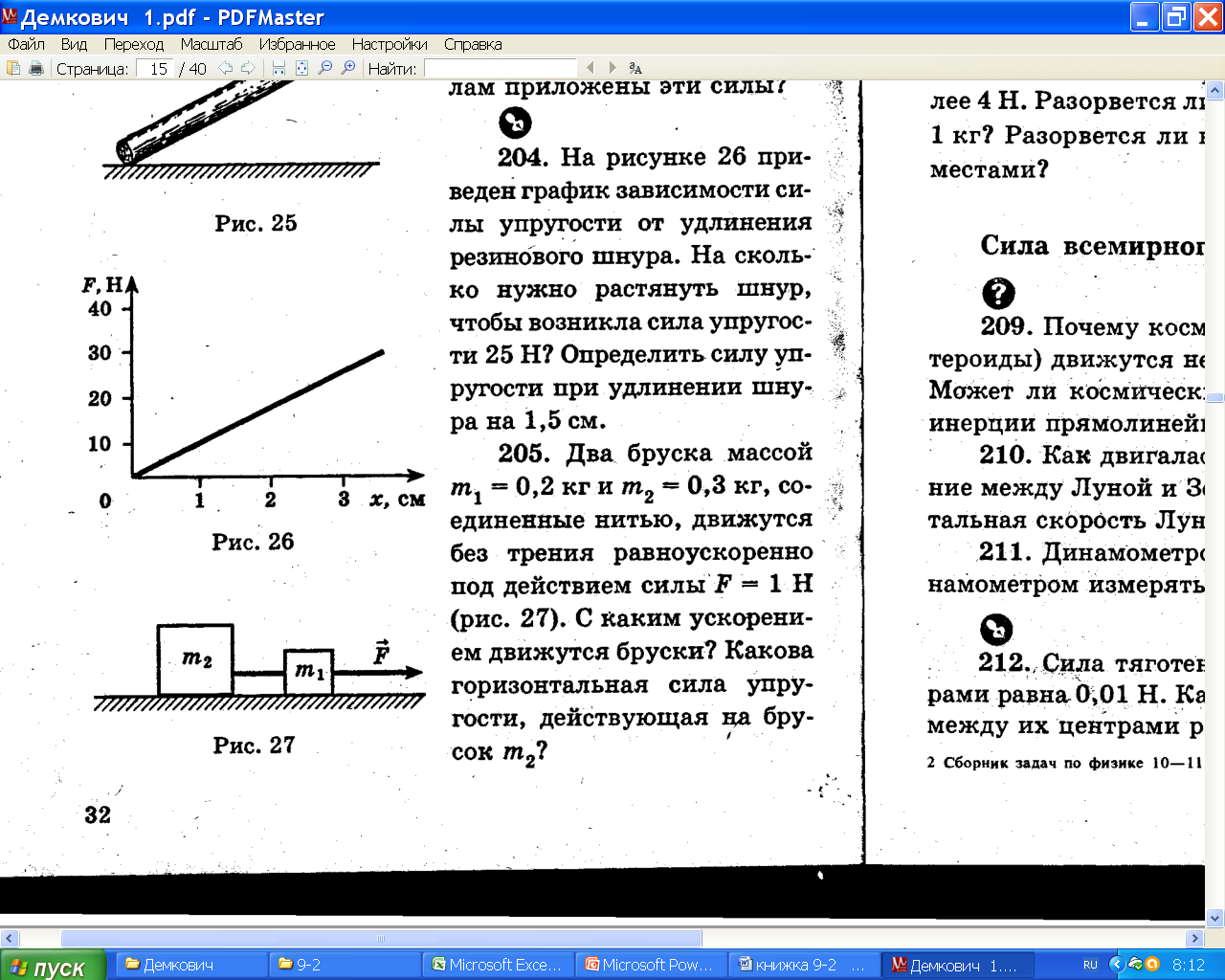 113
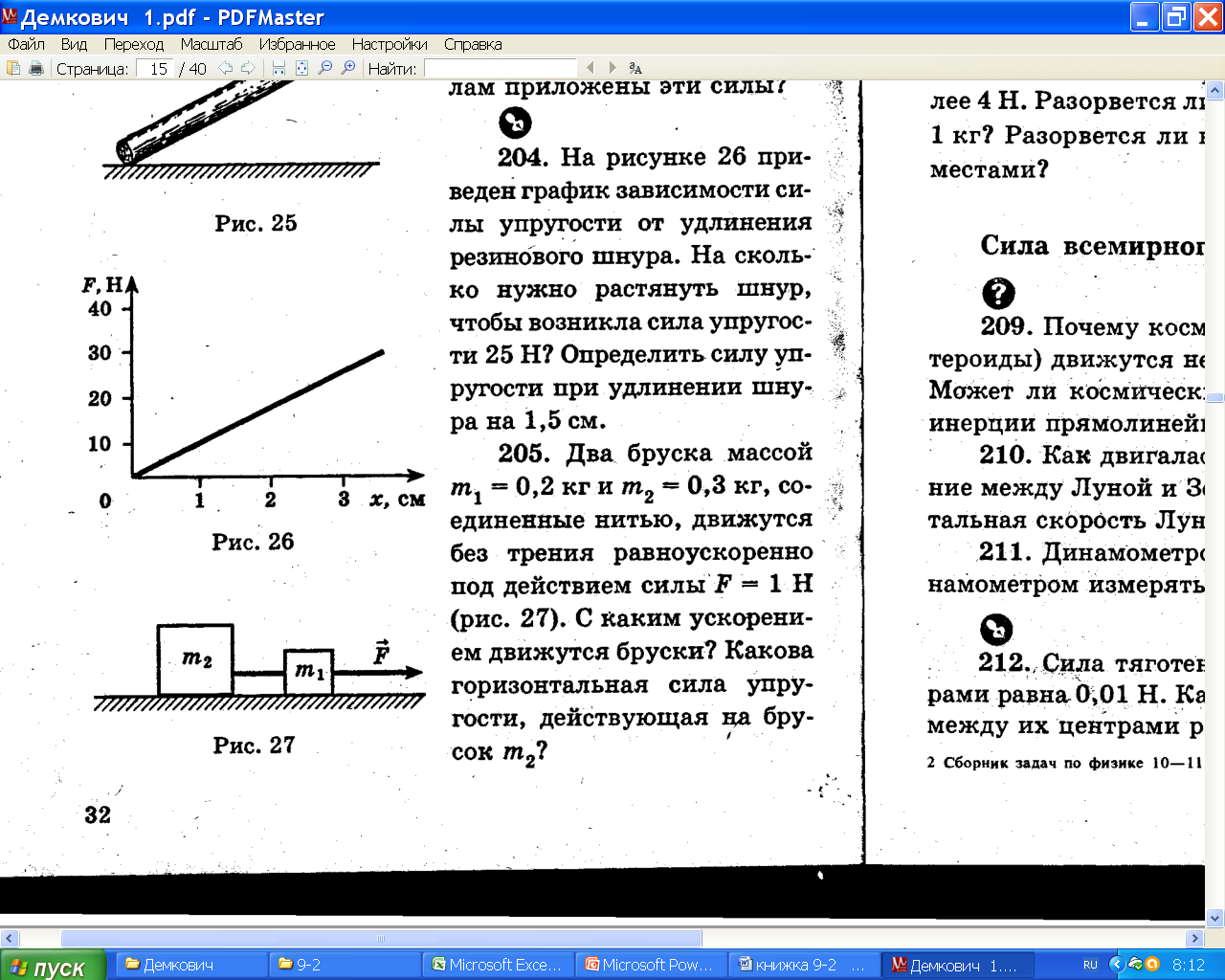 а
N
Система двух  тел m1 и m2 двигается равноускоренно,
F2
Fтр
потому что (x) (m1+m2 )·а = F-Fтр  (2з-н Н)
По вертикали ускорения нет 
т.к.(y) N - Mg =  0 (1з-н Н)
Fтр = ·N
Mg
Подставим численные значения
m1 =0,2кг
m2 =0,3кг
a - ?м/сс
F2  -?Н
(0,2кг+ 0,3кг)·а = 1Н
а =2м/сс
Стр.34
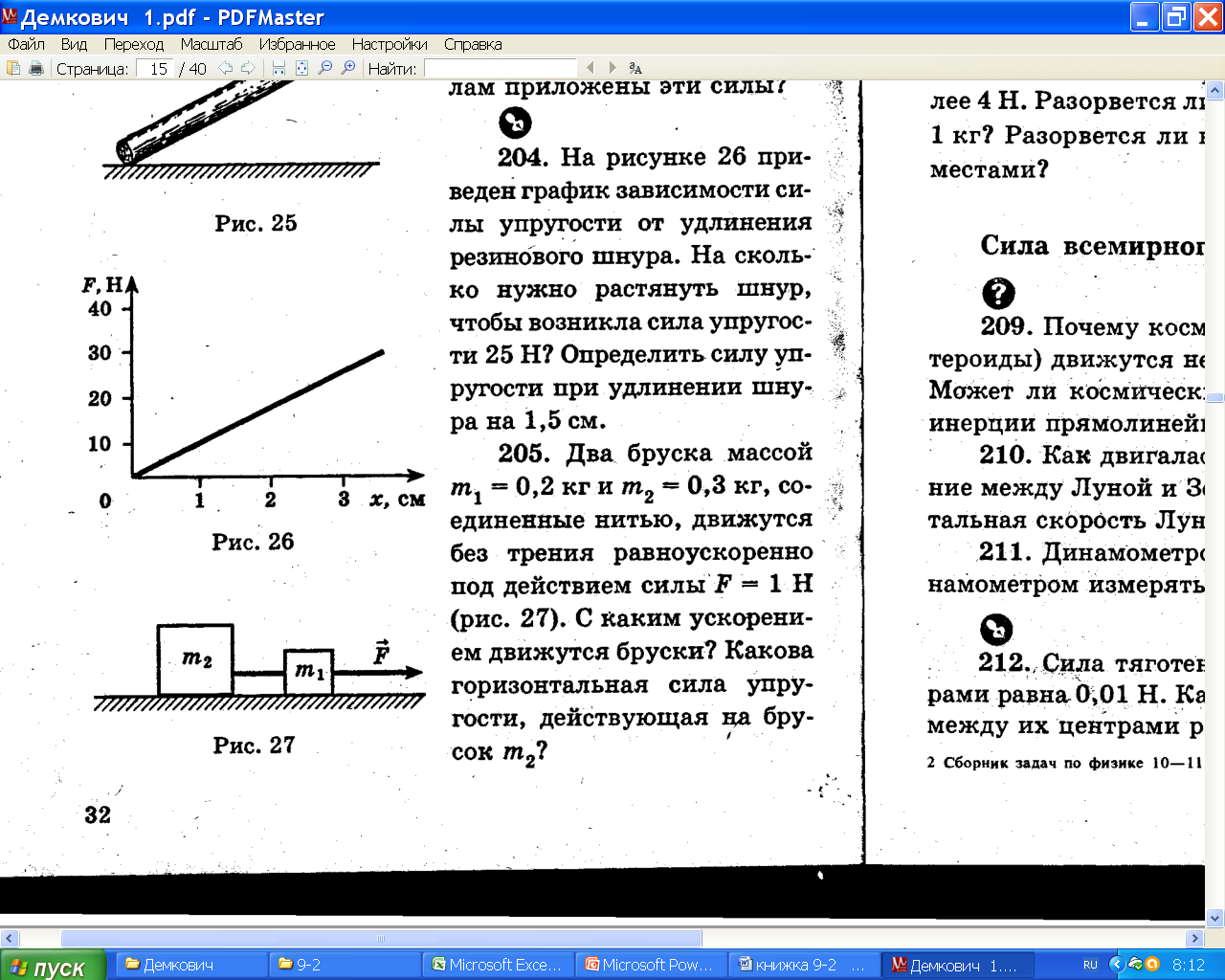 m1 =0,2кг
m2 =0,3кг
a - ?м/сс
F2  -?Н
114
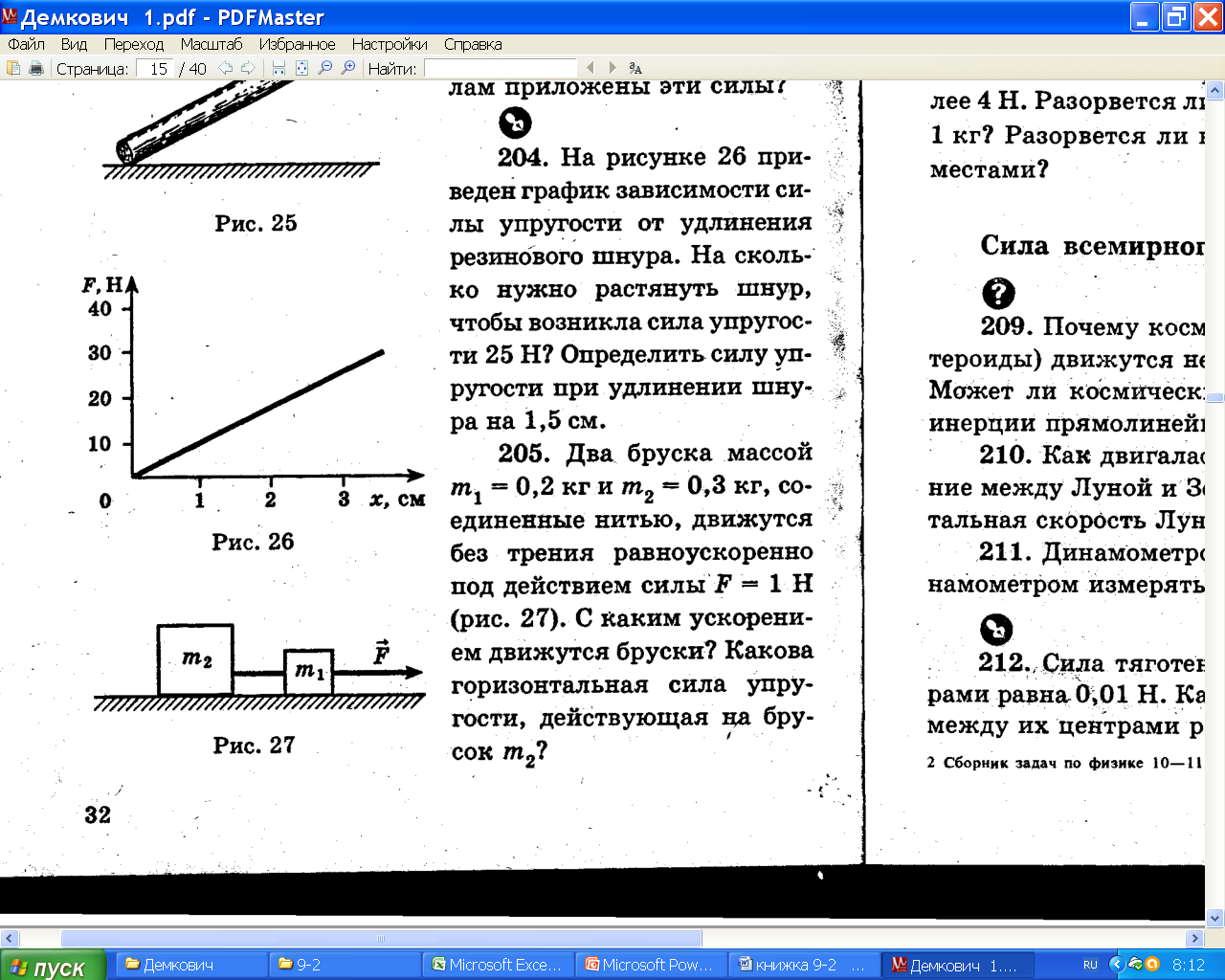 Тело m2 двигается равноускоренно, с ускорением 2м/сс
N
F
Fтр
потому что (x) m2·а = F2- Fтр. (2з-н Н)
По вертикали ускорения нет т.к.  (y) N – m2g = 0 (1з-н Н)
Fтр=·N
=·m2g =
0,3Н
F2=m2·а + Fтр.
Выразим  F2
Подставим численные значения
m2g
F2= 0,3Н+0,3кг·2м/сс = 0,9Н
Ответ: Ускорение системы составляет 2м/сс, сила упругости  верёвки равна 0,9Н
стр.34
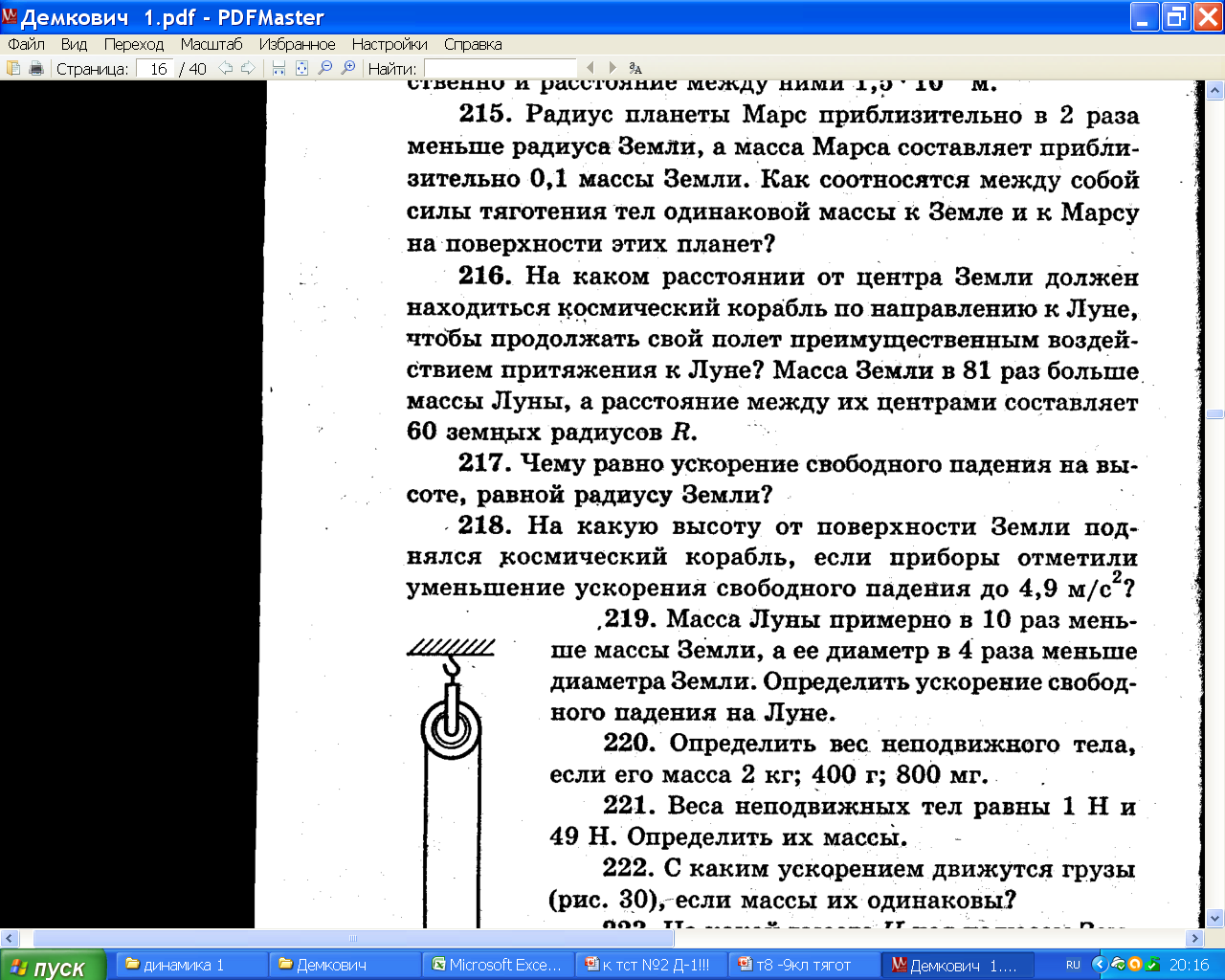 115
 M
 M ·mт
 MМ·mт
10MМарс·mт
4   M
R2·10
(2rМарс )2
R  2
R2
rМ 2
F =
M =10mМарс 
R = 2r Марс
g Марс - ?м/сс
F/F Марс-?
F =
FМарс =
F/F Марс=
10/4
FТяж
9,8 =
gМарс =
R
Ответ: на Марсе сила тяготения в 2,5 раза меньше,
а ускорение свободного падения равно почти 4м/сс.
9,8
стр.35
Тело двигается по окружности
потомучто oz)Fтр.п =M·aц   (2 з-н Н)
116
v2
42n2R
4·3,142·152·0,12
R
g
602·9,8
R=0,12м
n =15/60об/с
                 
пок -?
oy) N – Mg = 0(1з-н Н)
y
Fтр.п   п N
z
N
v
ац
Maц пMg
Fтр/п
42n2R
ац=
aцпg
42n2R пg
Mg
aц =
п =
п =
Стр.35
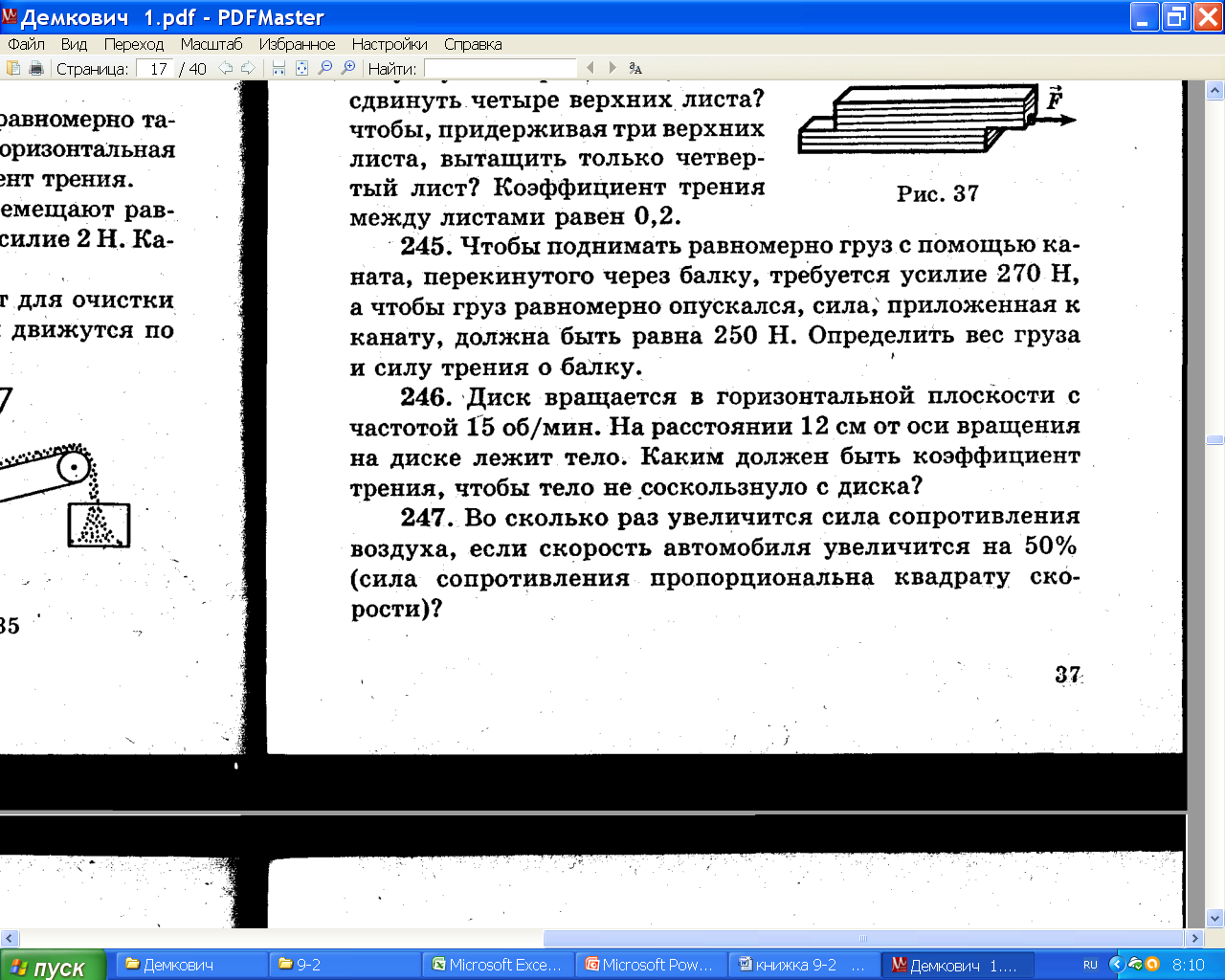 Ответ: коэффициент трения должен быть не менее …
117
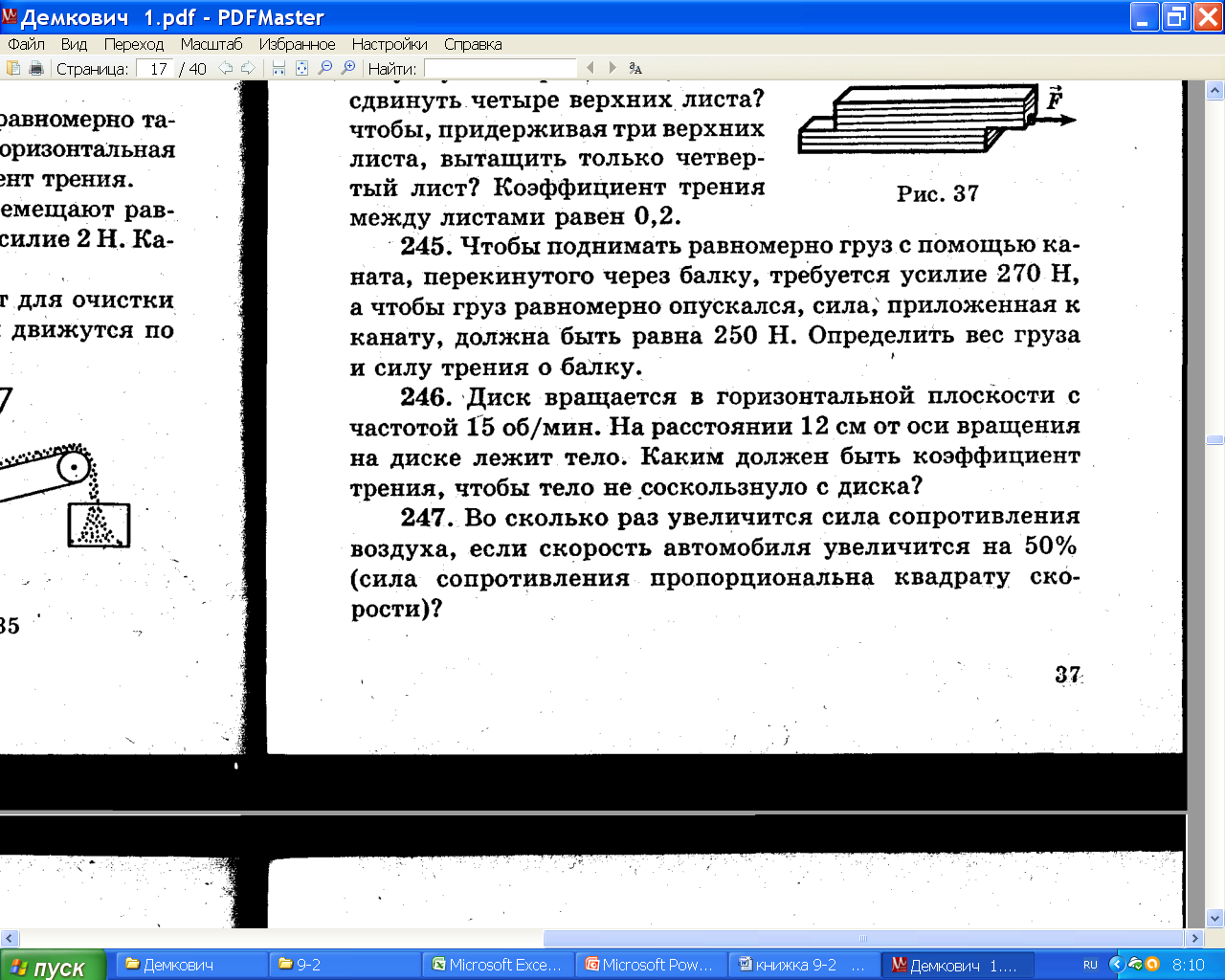 Груз поднимается равномерно, т.к.
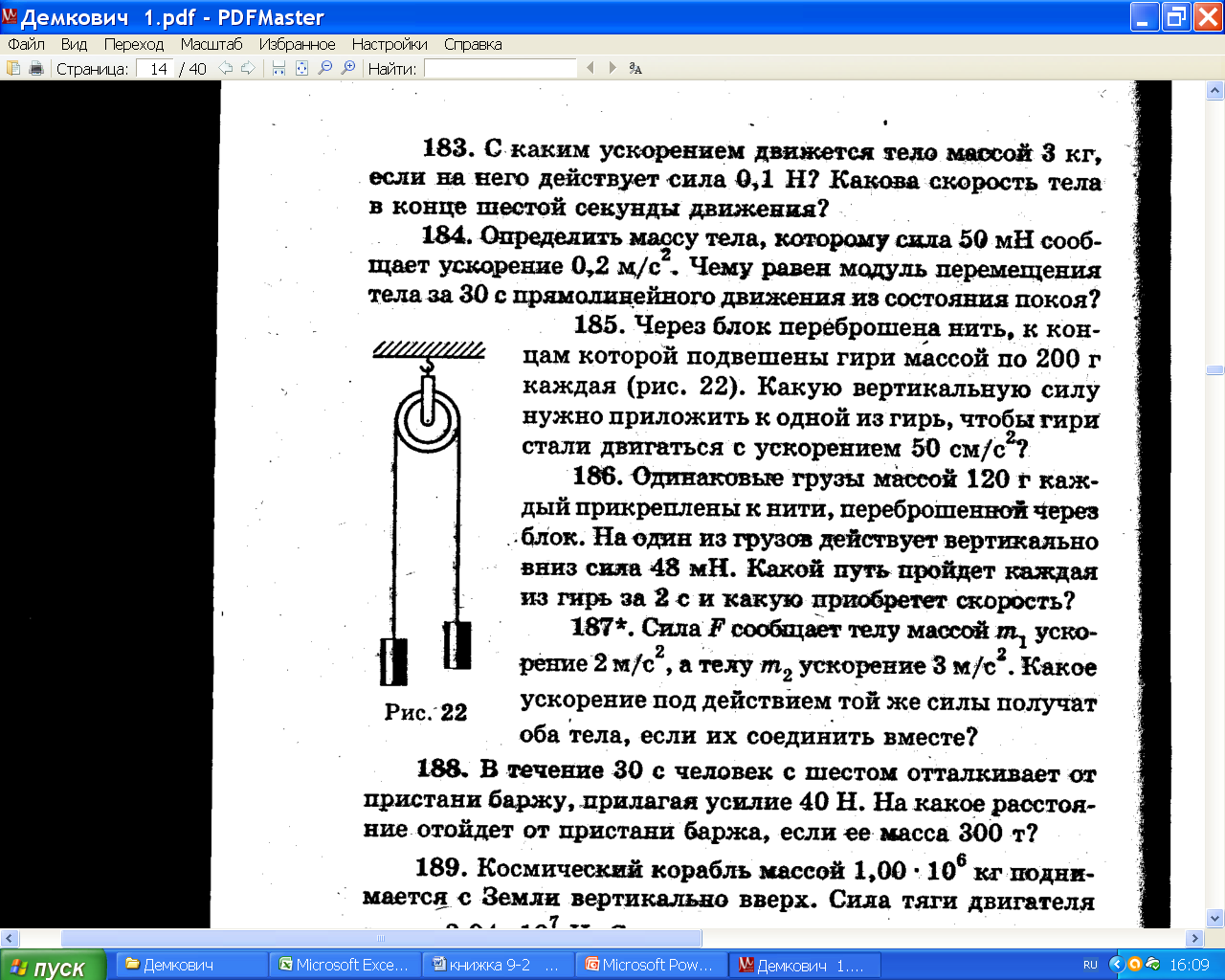 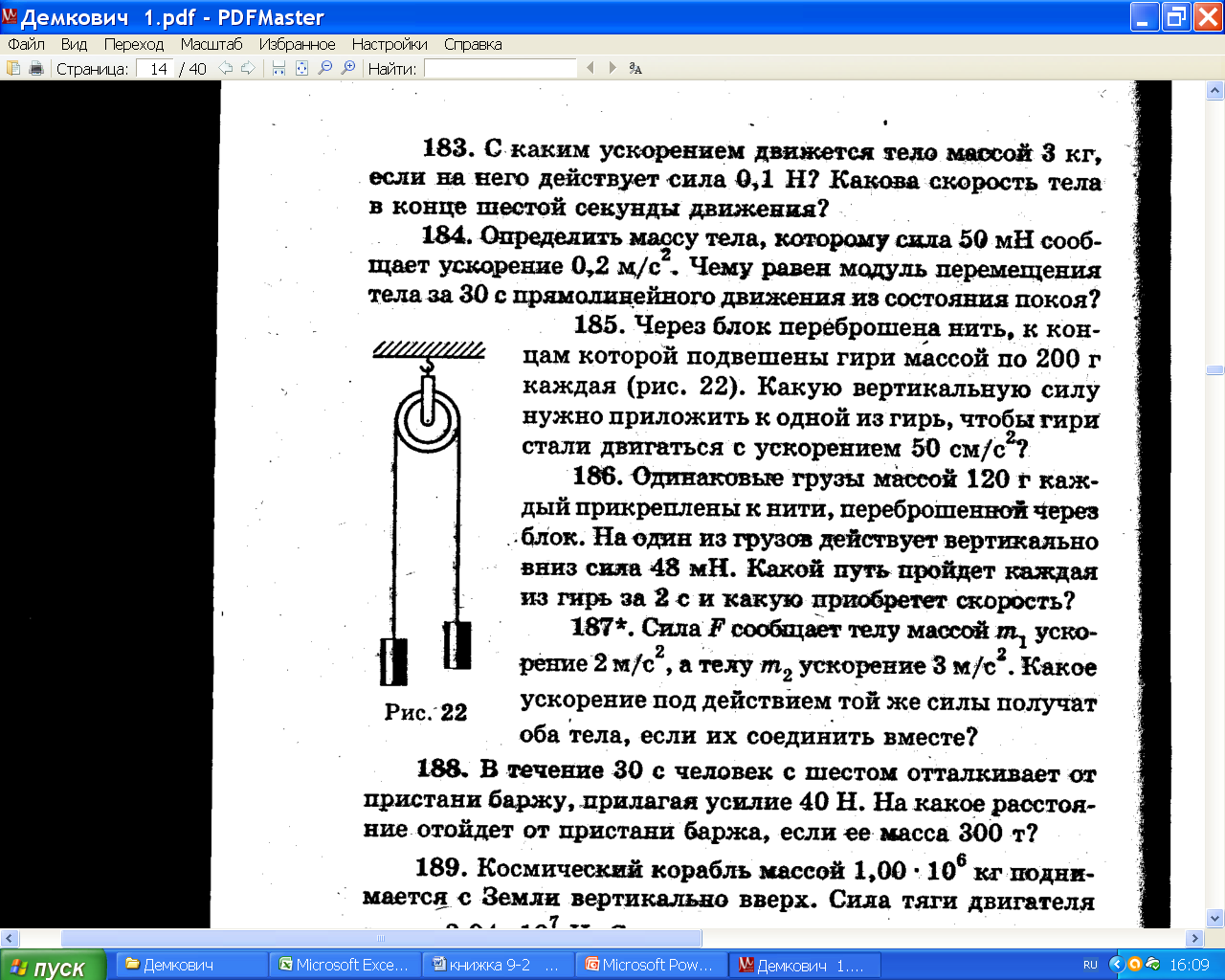 Fупр -Fтр –mg = 0 (1з-н Н)
270Н -Fтр –mg = 0 (А)
Груз опускается равномерно, т.к.
Fупр +Fтр –mg = 0 (1з-н Н)
270Н
250Н+Fтр –mg = 0 (В)
Fупр
Fтре
Fупр
Fтре
mg
mg
520Н –2mg = 0
Складывая уравнения А и В
mg = 260Н
Тогда уравнение В будет
250Н+Fтр –260Н= 0 (В)
Тогда Fтр равна10Н
Стр. 0
Ответ: вес груза составит 260Н, а сила трения 10Н.
117
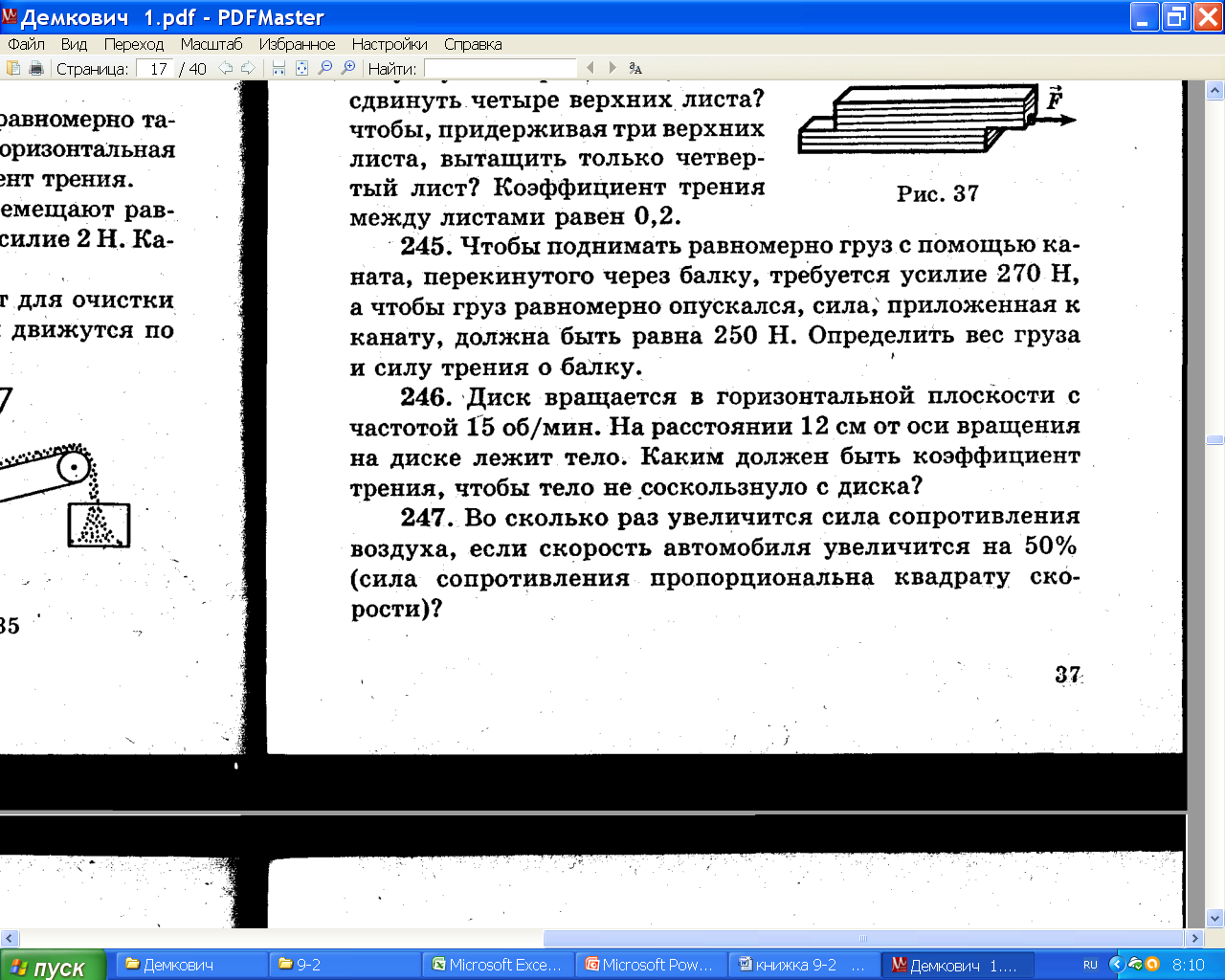 Груз поднимается равномерно, т.к.
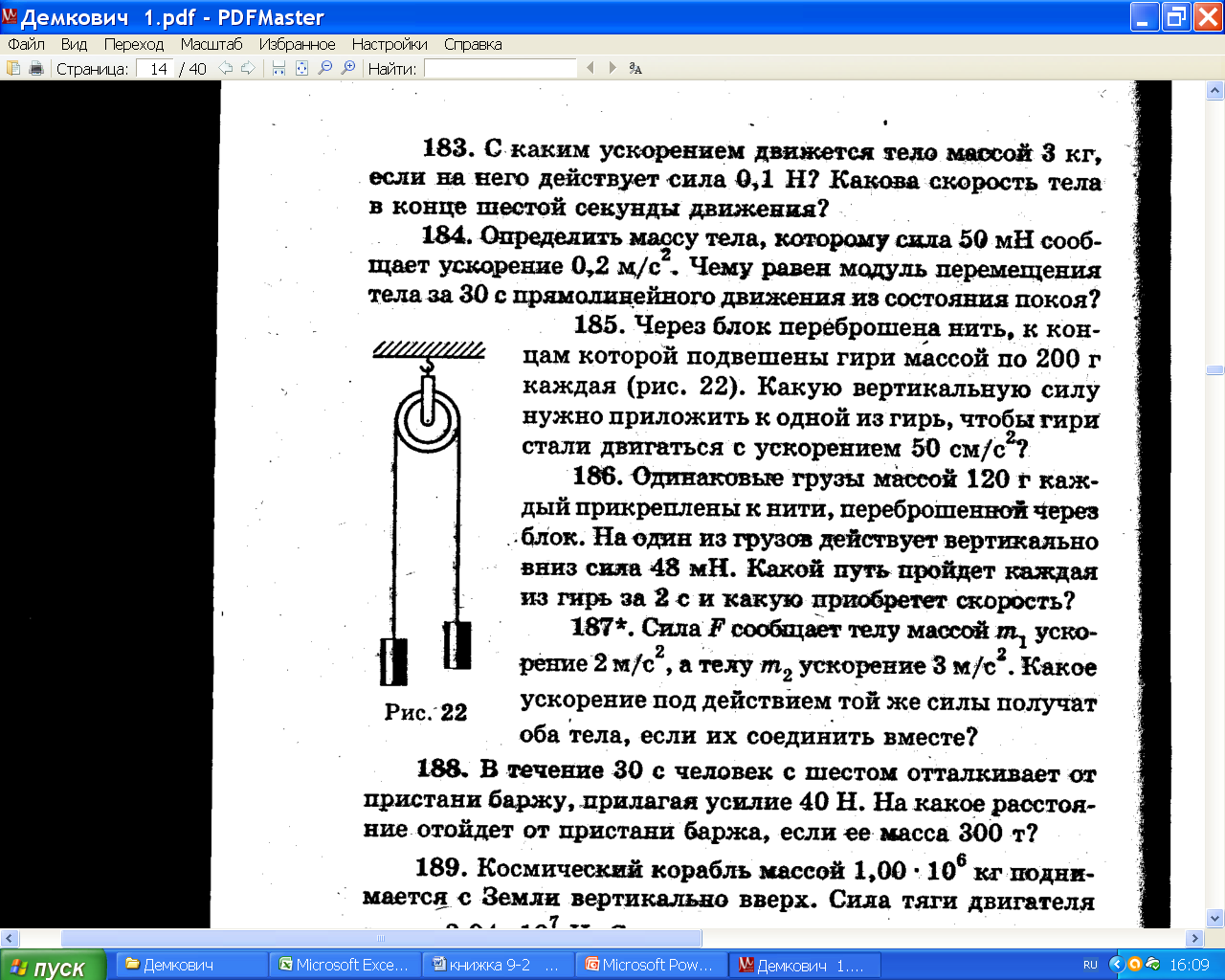 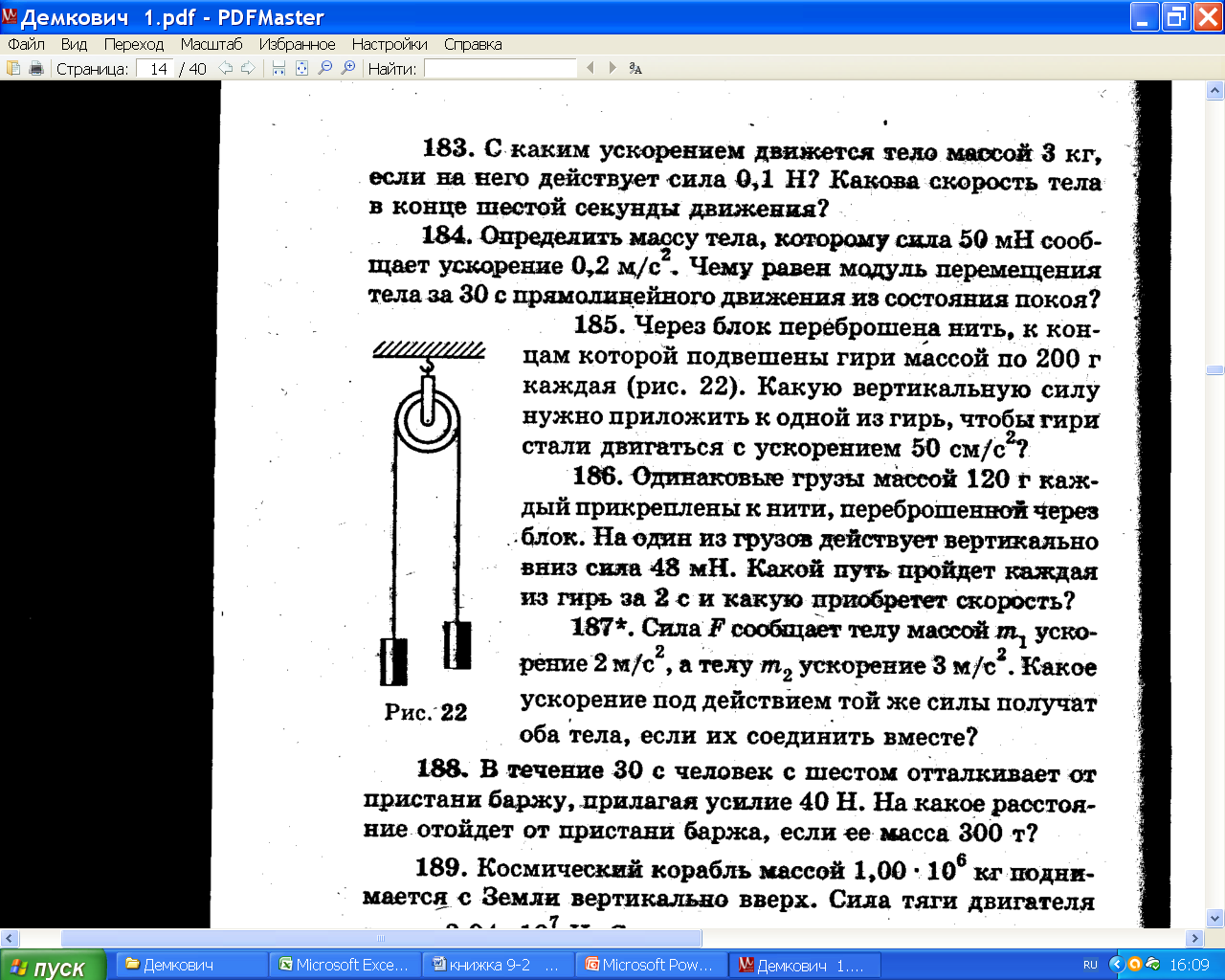 Fупр -Fтр –mg = 0 (1з-н Н)
270Н -Fтр –mg = 0 (А)
Груз опускается равномерно, т.к.
Fупр +Fтр –mg = 0 (1з-н Н)
270Н
250Н+Fтр –mg = 0 (В)
Fупр
Fтре
Fупр
Fтре
mg
mg
520Н –2mg = 0
Складывая уравнения А и В
mg = 260Н
Тогда уравнение В будет
250Н+Fтр –260Н= 0 (В)
Тогда Fтр равна10Н
Ответ: вес груза составит 260Н, а сила трения 10Н.
Стр.36
Урок -  9 ( д  ) /3у9н/          раздел (II)
ТЕМА: /зт8/ Сила тяжести. Вес тела.
ЦЕЛИ:
Закрепить знания по теме 8.
Развивать навыки физического  рассказа.
Развивать визуальные навыки.
ДЕМОНСТРАЦИИ:
ХОД УРОКА:
Чем отличается вес от силы тяжести?
Каков был вес,
 когда сутки длились 6часов?
гравиоразведка, что это?